Знакомимся с Информационной системой и сервисами 1С:ИТС
Яичкина Анна Викторовна
Менеджер по продвижению
Информационно-технологическое сопровождение (ИТС). Сервисы 1С:ИТС
Фирма 1С более 20 лет развивает направление ИТС

Сервисы 1С:ИТС упрощают работу пользователей и делают условия их труда более комфортными
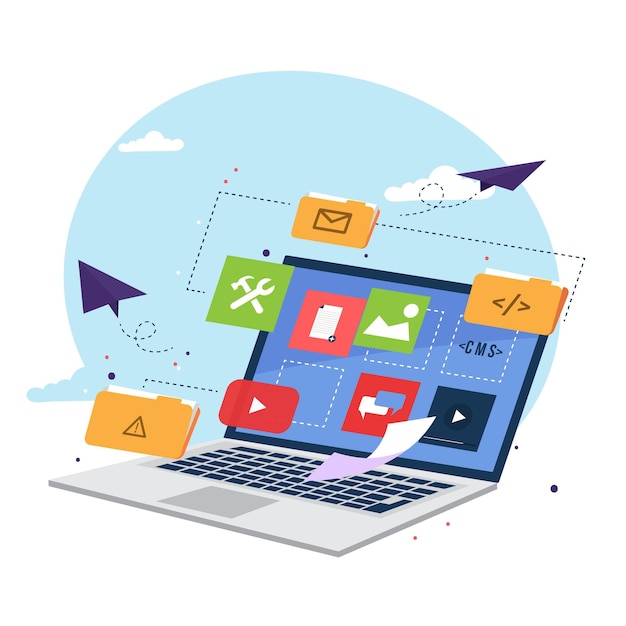 XXIII международная научно-практическая конференцияНОВЫЕ ИНФОРМАЦИОННЫЕ ТЕХНОЛОГИИ В ОБРАЗОВАНИИ
2
31 января – 01 февраля 2023 года
На портале представлен каталог сервисов, которые фирма 1С предоставляет пользователям своих программ
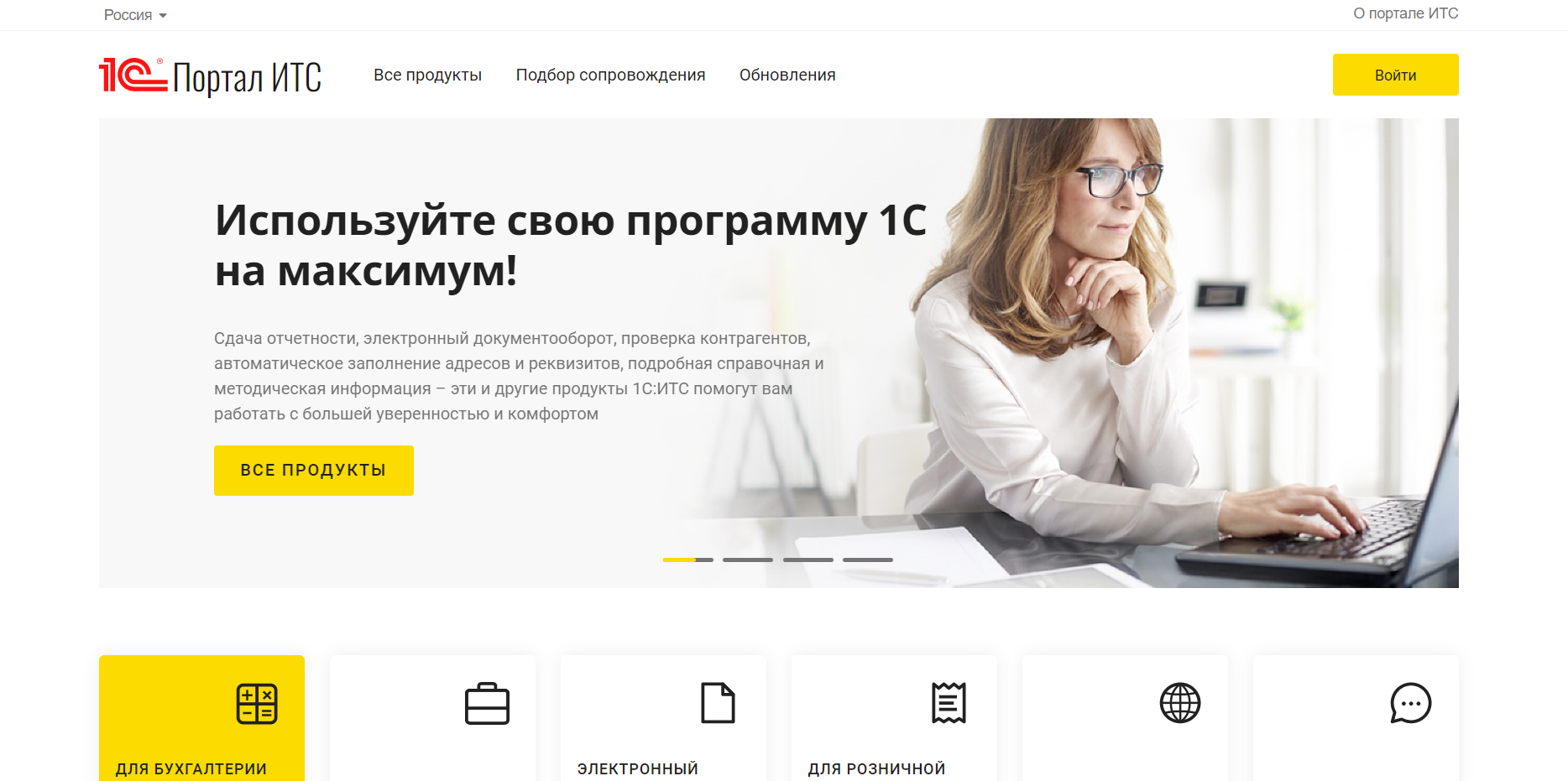 Сервисы позволяют сделать работу с программами 1С проще и комфортнее.
XXIII международная научно-практическая конференцияНОВЫЕ ИНФОРМАЦИОННЫЕ ТЕХНОЛОГИИ В ОБРАЗОВАНИИ
3
31 января – 01 февраля 2023 года
Группы сервисов по назначению
Сервисы, которые обеспечивают интернет-взаимодействие учетной системы с государственными информационными системами
Сервисы, которые обеспечивают интернет-взаимодействие учетной системы с системами других предприятий
Сервисы, которые обеспечивают возможность удаленной работы с учетной системой и ее данными для сотрудников и покупателей, сторонних пользователей
Сервисы для информационной поддержки сотрудников организации, использующих программы 1С для ведения учета
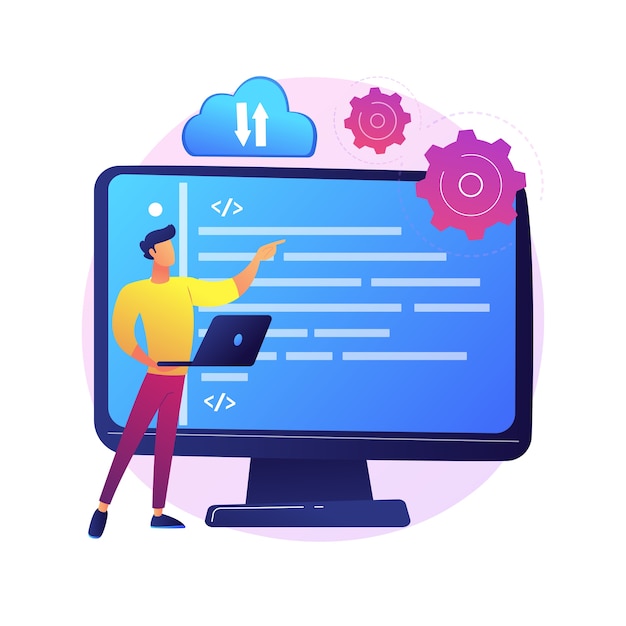 XXIII международная научно-практическая конференцияНОВЫЕ ИНФОРМАЦИОННЫЕ ТЕХНОЛОГИИ В ОБРАЗОВАНИИ
4
31 января – 01 февраля 2023 года
1С-ЭДО
Для обмена электронными документами с контрагентами
Сервис экономит бумагу и время. Пользователям больше не нужно распечатывать документы, подписывать, ставить печать, отправлять контрагентам и ждать, когда те их подпишут и отправят назад. 
Теперь достаточно просто отправить электронный документ прямо из программы 1С – и он будет иметь такую же юридическую силу, как и бумажный документ.
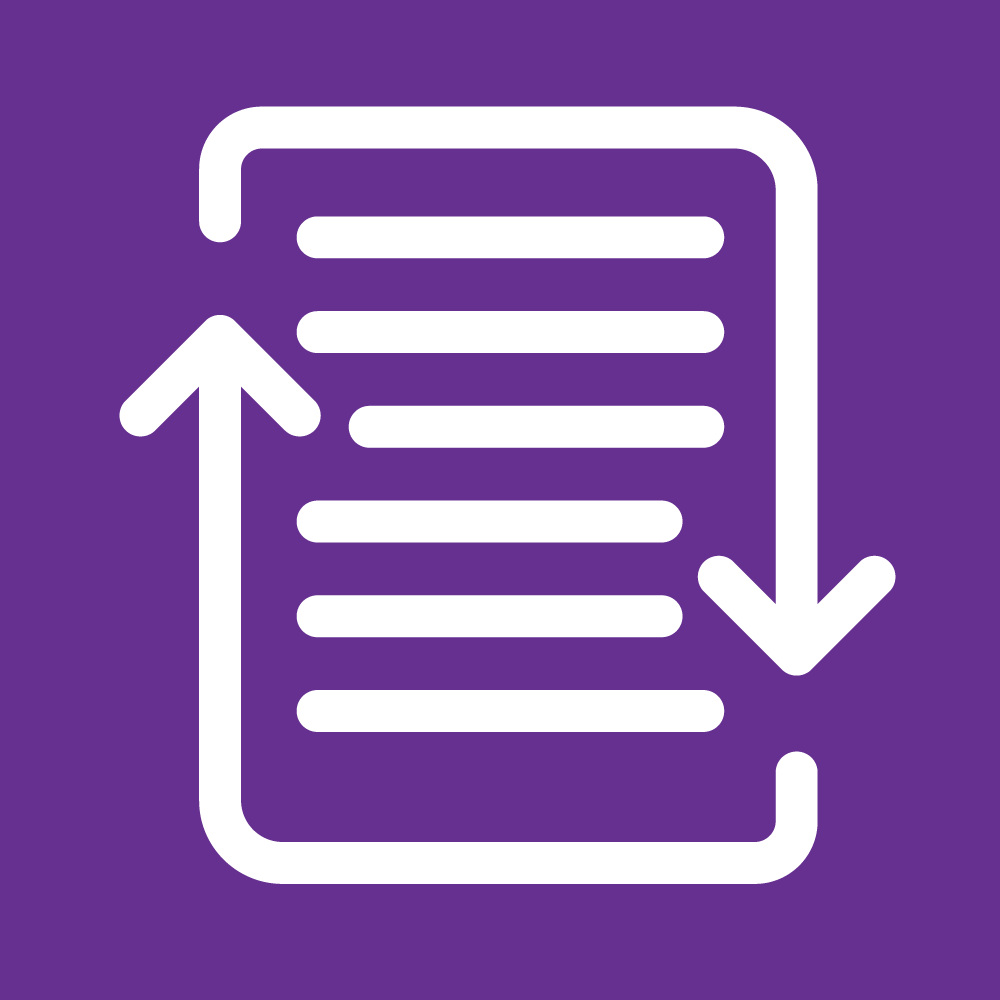 XXIII международная научно-практическая конференцияНОВЫЕ ИНФОРМАЦИОННЫЕ ТЕХНОЛОГИИ В ОБРАЗОВАНИИ
5
31 января – 01 февраля 2023 года
1С:Контрагент
Сервис для автоматического заполнения реквизитов контрагентов в 1С и быстрой проверки информации о контрагентах
Пользователь вводит ИНН любой фирмы или ИП, и карточка контрагента в программе (все остальные данные о контрагенте – покупателе, продавце и др.) заполнится автоматически моментально и без ошибок. 
Также можно получить «Досье контрагента» – специальный отчёт покажет сведения из ЕГРЮЛ, бухгалтерскую отчётность, информацию о проверках госорганами и финансовый анализ деятельности.
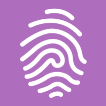 XXIII международная научно-практическая конференцияНОВЫЕ ИНФОРМАЦИОННЫЕ ТЕХНОЛОГИИ В ОБРАЗОВАНИИ
6
31 января – 01 февраля 2023 года
1С-Отчётность
Для сдачи регламентированной отчётности из  программ 1С
Поможет прямо из программы 1С подготовить и отправить отчётность во все контролирующие органы: ФНС, ПФР, ФСС, Росстат, Росалкогольрегулирование, Росприроднадзор, ФТС и Банк России. 
Не нужно переключаться в какие-либо сторонние программы.
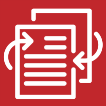 XXIII международная научно-практическая конференцияНОВЫЕ ИНФОРМАЦИОННЫЕ ТЕХНОЛОГИИ В ОБРАЗОВАНИИ
7
31 января – 01 февраля 2023 года
1С-UMI
Готовые сайты для всех типов бизнеса: для специалистов, компаний, а также лендинги и интернет-магазины
Можно создать готовый сайт или интернет-магазин с продвижением за 1 минуту. В отличие от конструкторов сайтов, 1С-UMI создаёт сразу готовый к работе веб-ресурс. 
Его не нужно собирать из блоков, придумывать цвета, шрифты и компоновку страниц, структуру разделов; функции позволяют создать сайт компании, интернет-магазин, лендинг, сайт-визитку, сайт специалиста, блог, портфолио, каталог товаров или услуг.
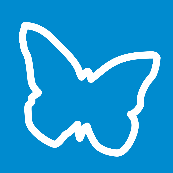 XXIII международная научно-практическая конференцияНОВЫЕ ИНФОРМАЦИОННЫЕ ТЕХНОЛОГИИ В ОБРАЗОВАНИИ
8
31 января – 01 февраля 2023 года
1С-Товары
Прогноз спроса и автоматический заказ товаров. Анализ работы розничного магазина
Сервис позволяет получать рекомендации по  управлению ассортиментом, планировать поставки товаров в собственные или  арендованные торговые точки.
Ежедневно 1С-Товары автоматически проверяют минимальные остатки и своевременно отправляет заявку поставщику, используя результаты прогноза.
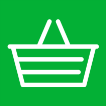 XXIII международная научно-практическая конференцияНОВЫЕ ИНФОРМАЦИОННЫЕ ТЕХНОЛОГИИ В ОБРАЗОВАНИИ
9
31 января – 01 февраля 2023 года
1С:Кабинет сотрудника
Мобильное взаимодействие сотрудников и бухгалтерии по кадровым вопросам
Сервис получает необходимые данные из приложений 1С и обеспечивает возможность просмотра этих данных для сотрудников через веб-браузер на компьютере или посредством специального приложения для мобильных устройств (iOS или Android).
Через "1С:Кабинет сотрудника" напрямую с телефона или через веб-браузер сотрудники могут отправить заявление на отпуск или уведомление об отсутствии.
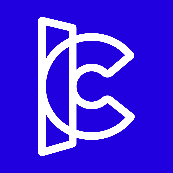 XXIII международная научно-практическая конференцияНОВЫЕ ИНФОРМАЦИОННЫЕ ТЕХНОЛОГИИ В ОБРАЗОВАНИИ
10
31 января – 01 февраля 2023 года
1С:Облачный архив
Надёжная защита от потери учётных данных. Сервис разработан специально для программ 1С
Сервис предназначен для защиты баз данных пользователей 1С посредством автоматизированного периодического копирования и хранения на удаленных серверах в «облачном» хранилище. 
«1С:Облачный архив» выгодно отличается от аналогичного программного обеспечения других производителей, предоставляя аналогичные возможности бесплатно и без необходимости сложного внедрения.
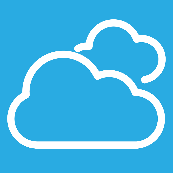 XXIII международная научно-практическая конференцияНОВЫЕ ИНФОРМАЦИОННЫЕ ТЕХНОЛОГИИ В ОБРАЗОВАНИИ
11
31 января – 01 февраля 2023 года
1С:Бизнес-сеть. Торговая площадка
Торговая площадка в программах «1С:Предприятие» для поставщиков и покупателей 
Сервис работает по принципу торговых площадок: поможет в размещении торговых предложений, которые включают наименование товаров, категорию, стоимость и описание. 
Покупатели ищут товар, видят ваше предложение и оставляют заказ. Так вы получаете новых клиентов.
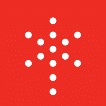 XXIII международная научно-практическая конференцияНОВЫЕ ИНФОРМАЦИОННЫЕ ТЕХНОЛОГИИ В ОБРАЗОВАНИИ
12
31 января – 01 февраля 2023 года
1С:Линк
Безопасный удалённый доступ через Интернет к программам 1С, установленным на вашем компьютере
Сервис помогает организовывать безопасное защищённое подключение к приложениям 1С на домашнем и офисном компьютерах. 
При этом хранятся базы на пользовательском компьютере – пользователь подключается к ним удаленно, через Интернет, находясь в любой точке мира.
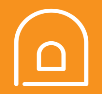 XXIII международная научно-практическая конференцияНОВЫЕ ИНФОРМАЦИОННЫЕ ТЕХНОЛОГИИ В ОБРАЗОВАНИИ
13
31 января – 01 февраля 2023 года
mag1c
Автоматическое создание веб-витрины бизнеса из программы 1С для приема заказов или старта продаж через интернет.
Заказы не будут теряться, с веб-витрины они автоматически выгружаются в программу 1С, при этом вы получаете уведомления о новых заказах.
Вы можете использовать веб-витрину как площадку для продвижения в интернете: контекстная реклама, таргетированная реклама в соцсетях или рекламной сети Яндекса, маркетплейсы.
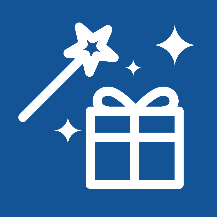 XXIII международная научно-практическая конференцияНОВЫЕ ИНФОРМАЦИОННЫЕ ТЕХНОЛОГИИ В ОБРАЗОВАНИИ
14
31 января – 01 февраля 2023 года
Помимо сервисов нужны знания и актуальная профессиональная информация.Познакомимся с Информационной системой 1С:ИТС!
XXIII международная научно-практическая конференцияНОВЫЕ ИНФОРМАЦИОННЫЕ ТЕХНОЛОГИИ В ОБРАЗОВАНИИ
15
31 января – 01 февраля 2023 года
Информационная система 1С:ИТС
Информационная система 1С:ИТС позволяет правильно выстраивать бухгалтерский, налоговый и кадровый учет, вовремя и без ошибок сдавать отчетность и платить налоги и взносы.
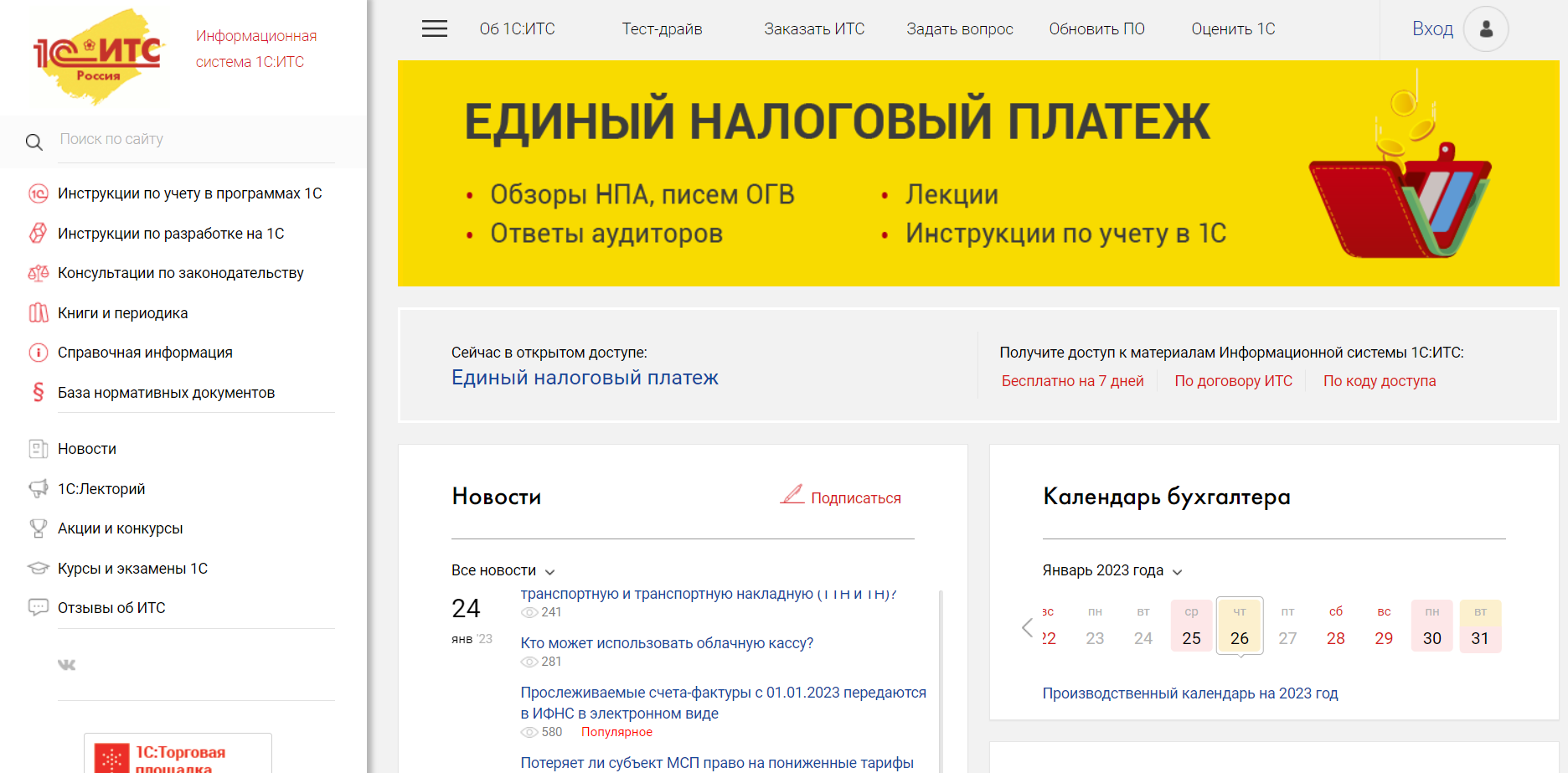 XXIII международная научно-практическая конференцияНОВЫЕ ИНФОРМАЦИОННЫЕ ТЕХНОЛОГИИ В ОБРАЗОВАНИИ
16
31 января – 01 февраля 2023 года
Структура информационной системы 1С:ИТС. Как настроить под себя?
Разделы информационной системы 1С:ИТС -> Справочники -> Cтатьи (практические, теоретические, статьи-рекомендации)
Профиль пользователя ИС 1С:ИТС – это индивидуальные настройки Информационной системы 1С:ИТС для показа главного меню, новостной ленты и материалов в результатах поиска по сайту. Для выбора доступны следующие профили:
Общий профиль
Пользователь 1С
Разработчик 1С
Пользователь 1С Бюджет
XXIII международная научно-практическая конференцияНОВЫЕ ИНФОРМАЦИОННЫЕ ТЕХНОЛОГИИ В ОБРАЗОВАНИИ
17
31 января – 01 февраля 2023 года
Подробнее о профилях пользователей
Общий профиль
Общий вид главного меню и ленты новостей. Поиск по сайту настроен на поиск информации, просто соответствующей поисковому запросу, без учета специализации.

Пользователь 1С – актуально для студентов экономических и юридических специальностей
Пользователь программы "1С:Предприятие" коммерческой организации или ИП. Главное меню, новостная лента и поиск по сайту настроены на показ информации для пользователей "1С:Предприятия" – бухгалтеров, кадровиков, юристов и руководителей коммерческих организаций и ИП.
XXIII международная научно-практическая конференцияНОВЫЕ ИНФОРМАЦИОННЫЕ ТЕХНОЛОГИИ В ОБРАЗОВАНИИ
18
31 января – 01 февраля 2023 года
Подробнее о профилях пользователей
Разработчик 1С –  Разработчик и/или администратор "1С:Предприятия". Главное меню, новостная лента и поиск по сайту настроены на показ информации для разработчиков и администраторов "1С:Предприятия".

Пользователь 1С Бюджет – Пользователь "1С:Предприятия" бюджетной организации. Главное меню, новостная лента и поиск по сайту настроены на показ информации для пользователей "1С:Предприятия" – бухгалтеров, кадровиков, юристов и руководителей бюджетных организаций.
XXIII международная научно-практическая конференцияНОВЫЕ ИНФОРМАЦИОННЫЕ ТЕХНОЛОГИИ В ОБРАЗОВАНИИ
19
31 января – 01 февраля 2023 года
Профиль пользователя ИС 1С:ИТС
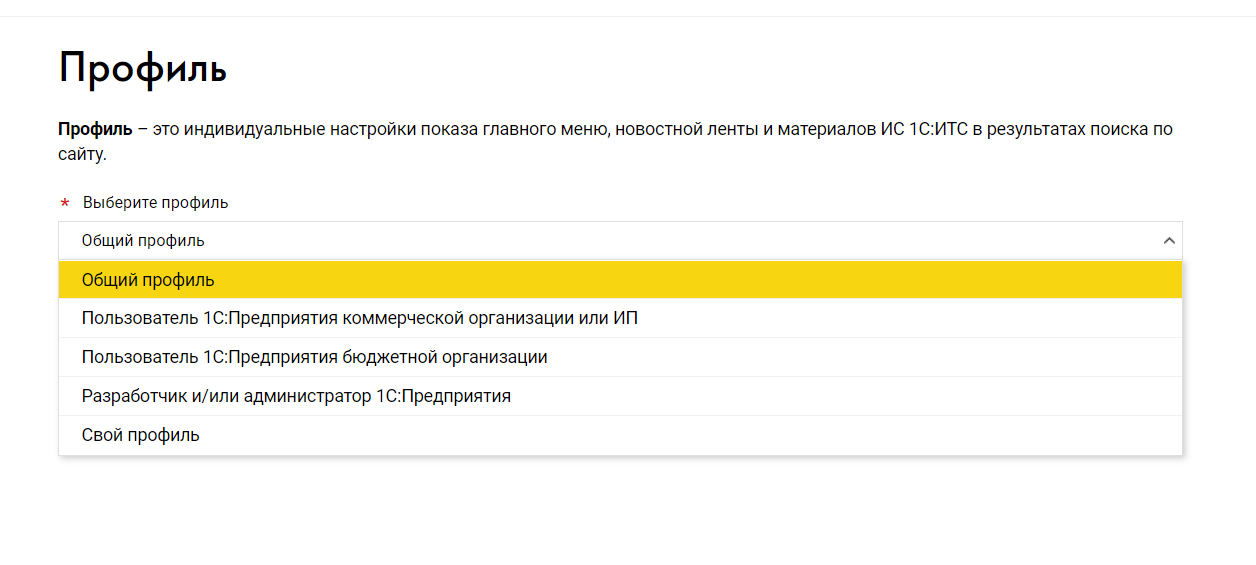 XXIII международная научно-практическая конференцияНОВЫЕ ИНФОРМАЦИОННЫЕ ТЕХНОЛОГИИ В ОБРАЗОВАНИИ
20
31 января – 01 февраля 2023 года
Профиль пользователя ИС 1С:ИТС
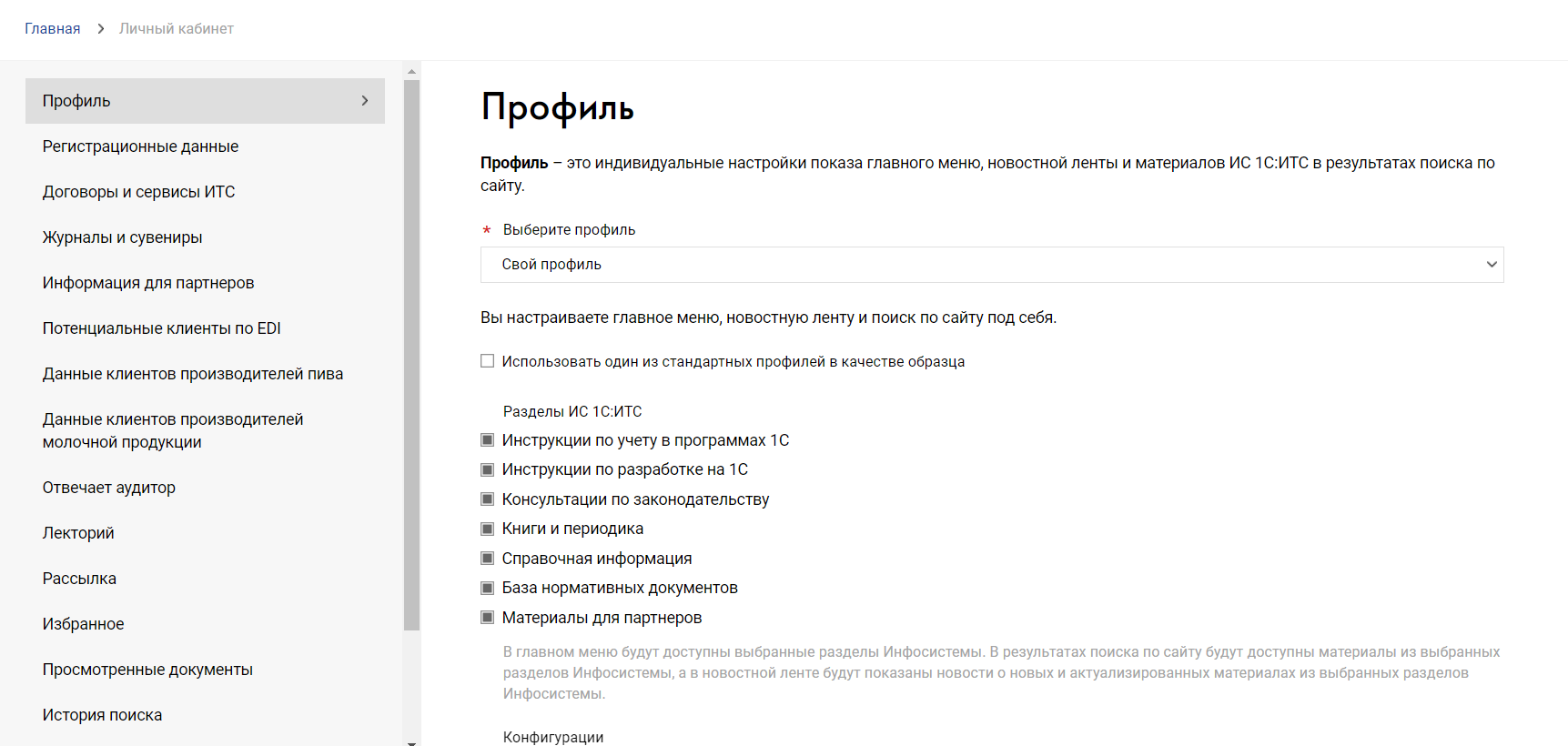 XXIII международная научно-практическая конференцияНОВЫЕ ИНФОРМАЦИОННЫЕ ТЕХНОЛОГИИ В ОБРАЗОВАНИИ
21
31 января – 01 февраля 2023 года
Структура информационной системы 1С:ИТС
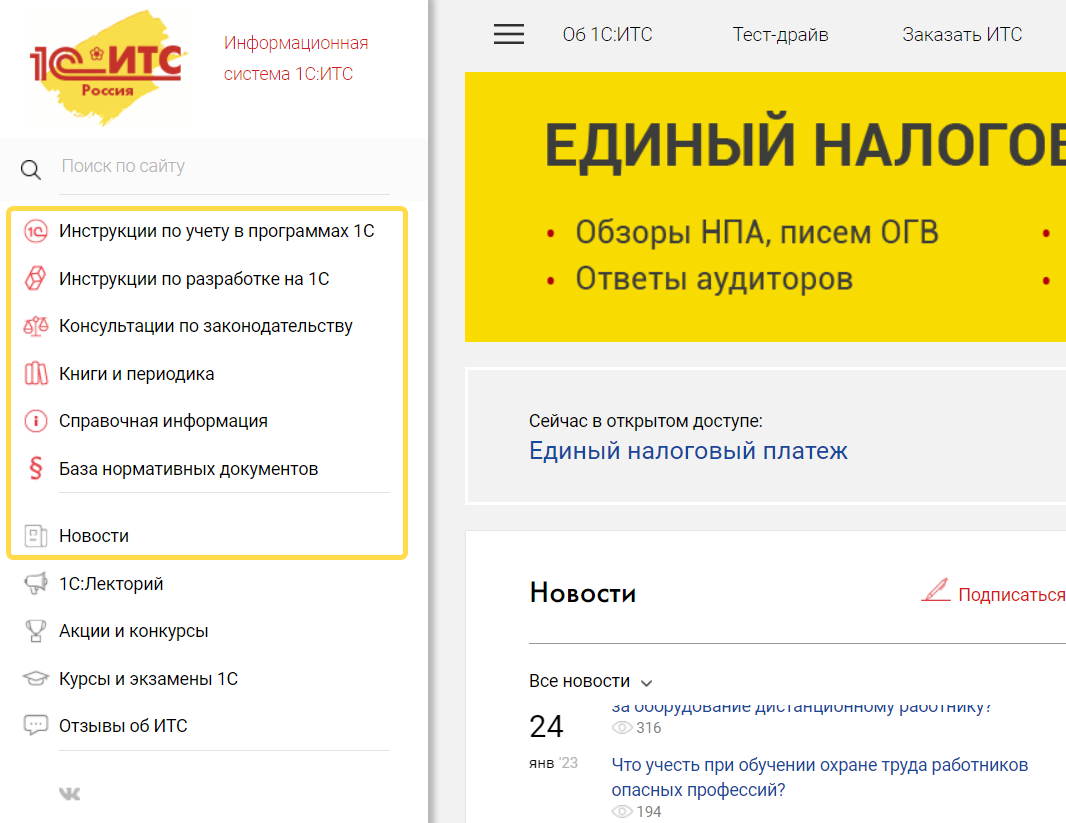 Разделы информационной системы 1С:ИТС
XXIII международная научно-практическая конференцияНОВЫЕ ИНФОРМАЦИОННЫЕ ТЕХНОЛОГИИ В ОБРАЗОВАНИИ
22
31 января – 01 февраля 2023 года
Структура информационной системы 1С:ИТС
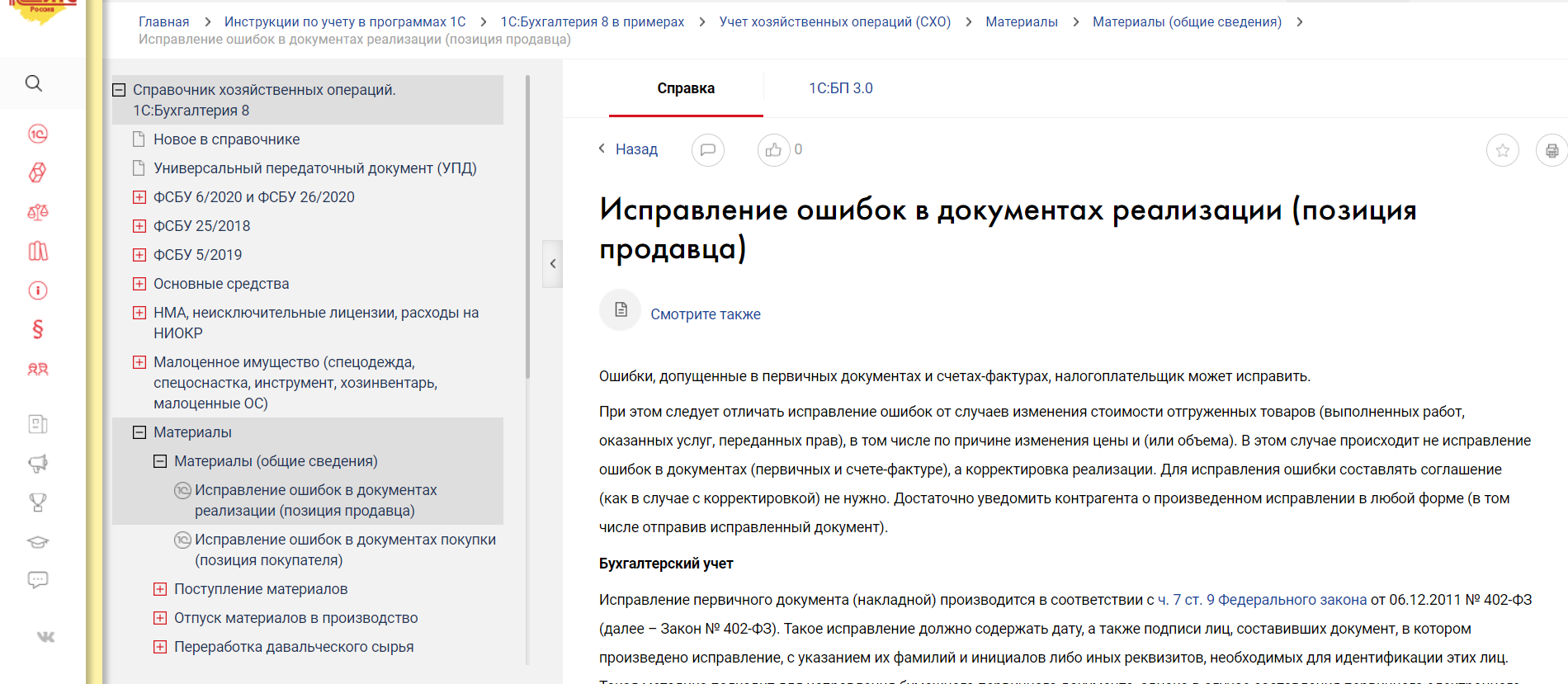 Статья внутри справочника информационной системы 1С:ИТС
XXIII международная научно-практическая конференцияНОВЫЕ ИНФОРМАЦИОННЫЕ ТЕХНОЛОГИИ В ОБРАЗОВАНИИ
23
31 января – 01 февраля 2023 года
Рассмотрим разделы Информационной системы1С:ИТС
XXIII международная научно-практическая конференцияНОВЫЕ ИНФОРМАЦИОННЫЕ ТЕХНОЛОГИИ В ОБРАЗОВАНИИ
24
31 января – 01 февраля 2023 года
Раздел "Новости"
Новости законодательства – комментарии к важным изменениям законодательства, а также наиболее интересным письмам государственных органов и постановлениям арбитражных судов

Новости "1С:Предприятия" – информация о выходе новых релизов, внешних отчетов, форм регламентированной отчетности и т.п.

Обновления справочников – новые материалы и актуальные обновления имеющихся материалов справочников

Ответы пользователям – консультации экспертов по бухучету, налогообложению и кадровому учету по вопросам пользователей
XXIII международная научно-практическая конференцияНОВЫЕ ИНФОРМАЦИОННЫЕ ТЕХНОЛОГИИ В ОБРАЗОВАНИИ
25
31 января – 01 февраля 2023 года
Раздел "Новости"
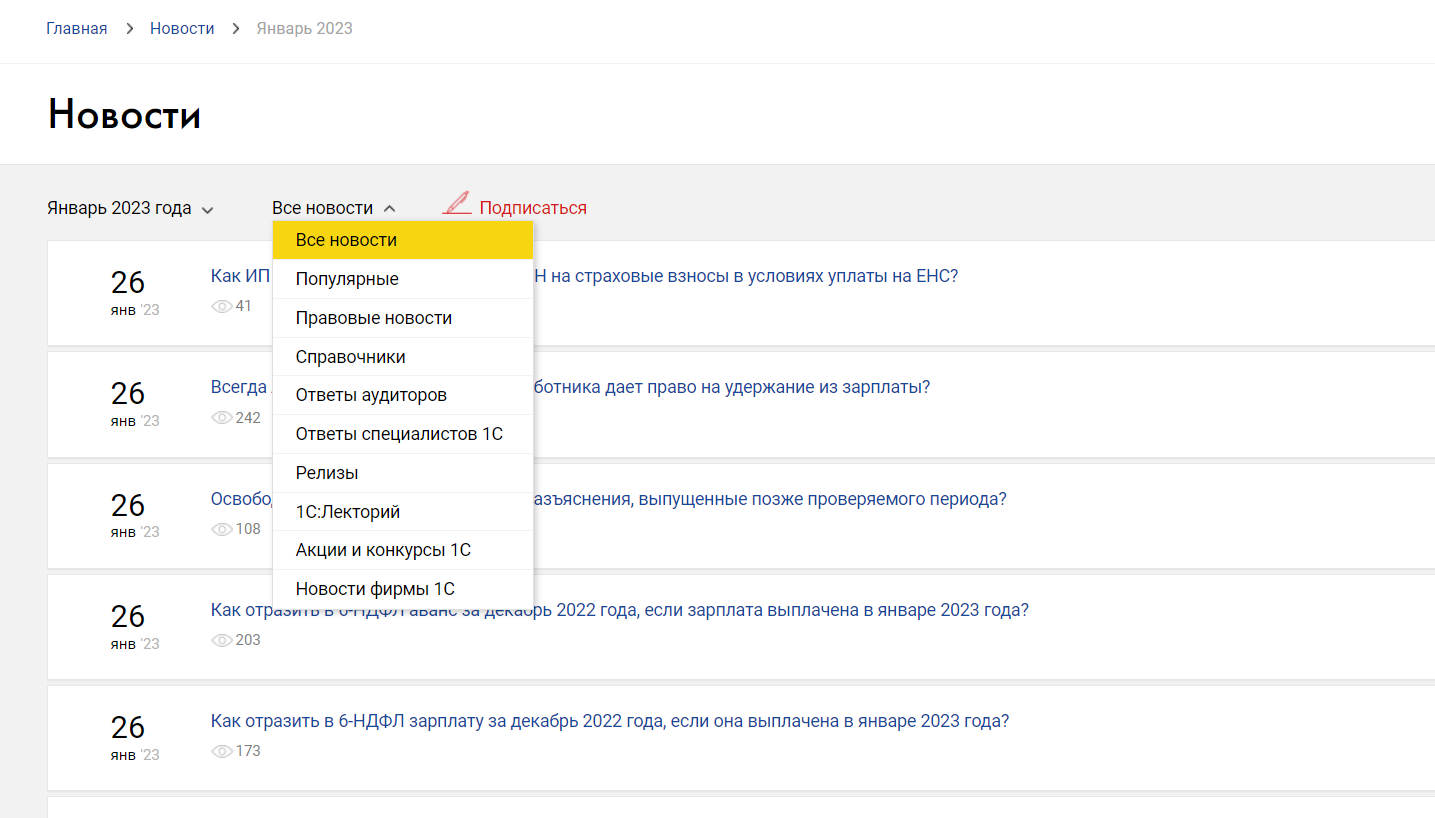 XXIII международная научно-практическая конференцияНОВЫЕ ИНФОРМАЦИОННЫЕ ТЕХНОЛОГИИ В ОБРАЗОВАНИИ
26
31 января – 01 февраля 2023 года
Раздел "Инструкции по учетув программах 1С"
Информация об обновлениях программных продуктов "1С:Предприятие" и актуальные релизы платформы и конфигураций
Методические материалы для пользователей программных продуктов "1С:Предприятие", в том числе пошаговые инструкции по отражению хозяйственных операций и учету налогов, по кадровому учету и оплате труда, по заполнению форм регламентированной отчетности в "1С:Предприятии"
Документация для пользователей программных продуктов "1С:Предприятие"
Видеоуроки по решению учетных задач в программах "1С"
XXIII международная научно-практическая конференцияНОВЫЕ ИНФОРМАЦИОННЫЕ ТЕХНОЛОГИИ В ОБРАЗОВАНИИ
27
31 января – 01 февраля 2023 года
Раздел "Инструкции по учетув программах 1С"
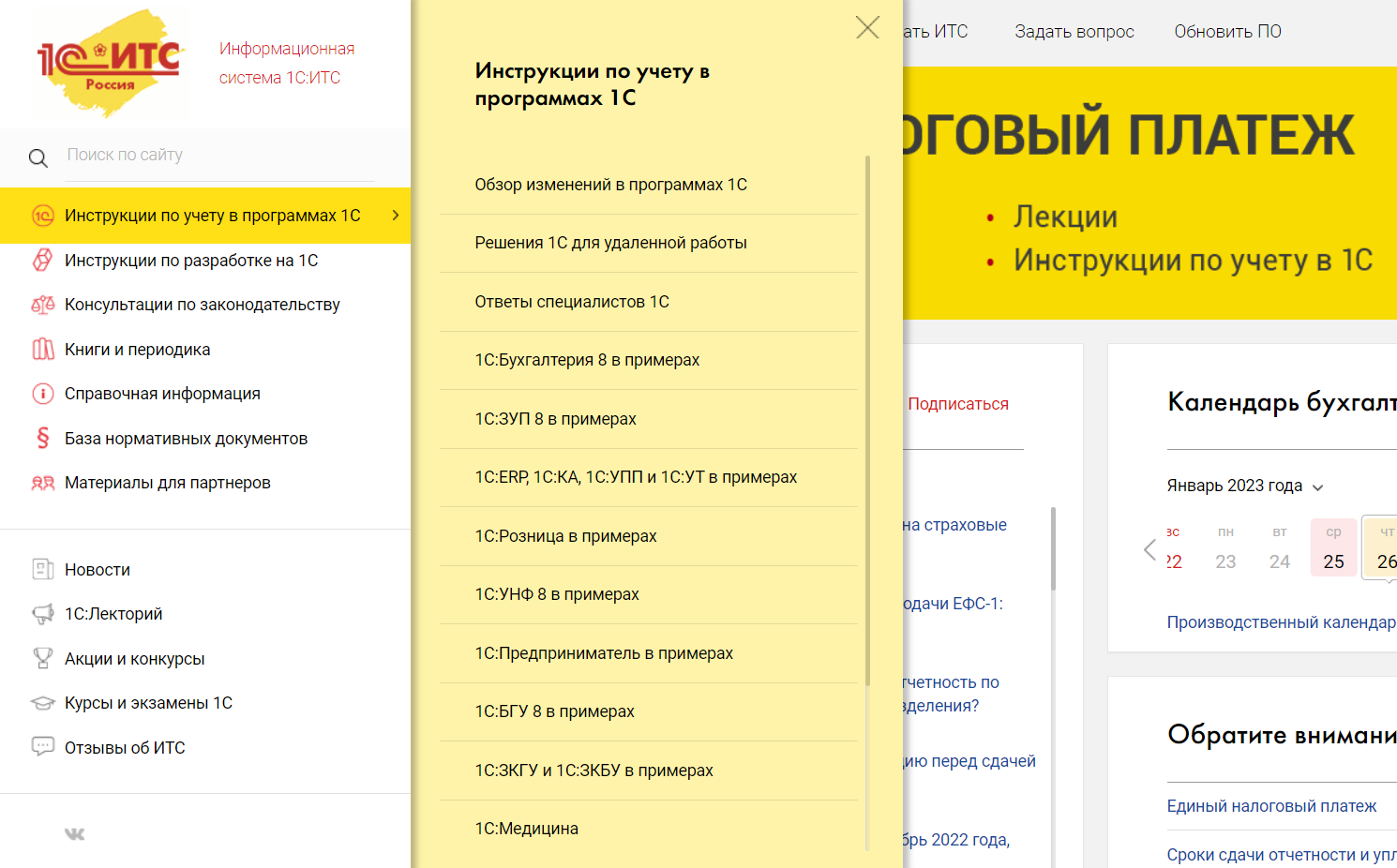 XXIII международная научно-практическая конференцияНОВЫЕ ИНФОРМАЦИОННЫЕ ТЕХНОЛОГИИ В ОБРАЗОВАНИИ
28
31 января – 01 февраля 2023 года
Раздел "Инструкции по разработке на 1С"
Рекомендации по разработке и администрированию

Технологические вопросы крупных внедрений

Демонстрационные конфигурации

Отчеты и обработки, географические схемы, библиотеки, утилиты

Стандартные элементы, встраиваемые в прикладные решения

Документация по "1С:Предприятие 8"
XXIII международная научно-практическая конференцияНОВЫЕ ИНФОРМАЦИОННЫЕ ТЕХНОЛОГИИ В ОБРАЗОВАНИИ
29
31 января – 01 февраля 2023 года
Раздел "Инструкции по разработке на 1С"
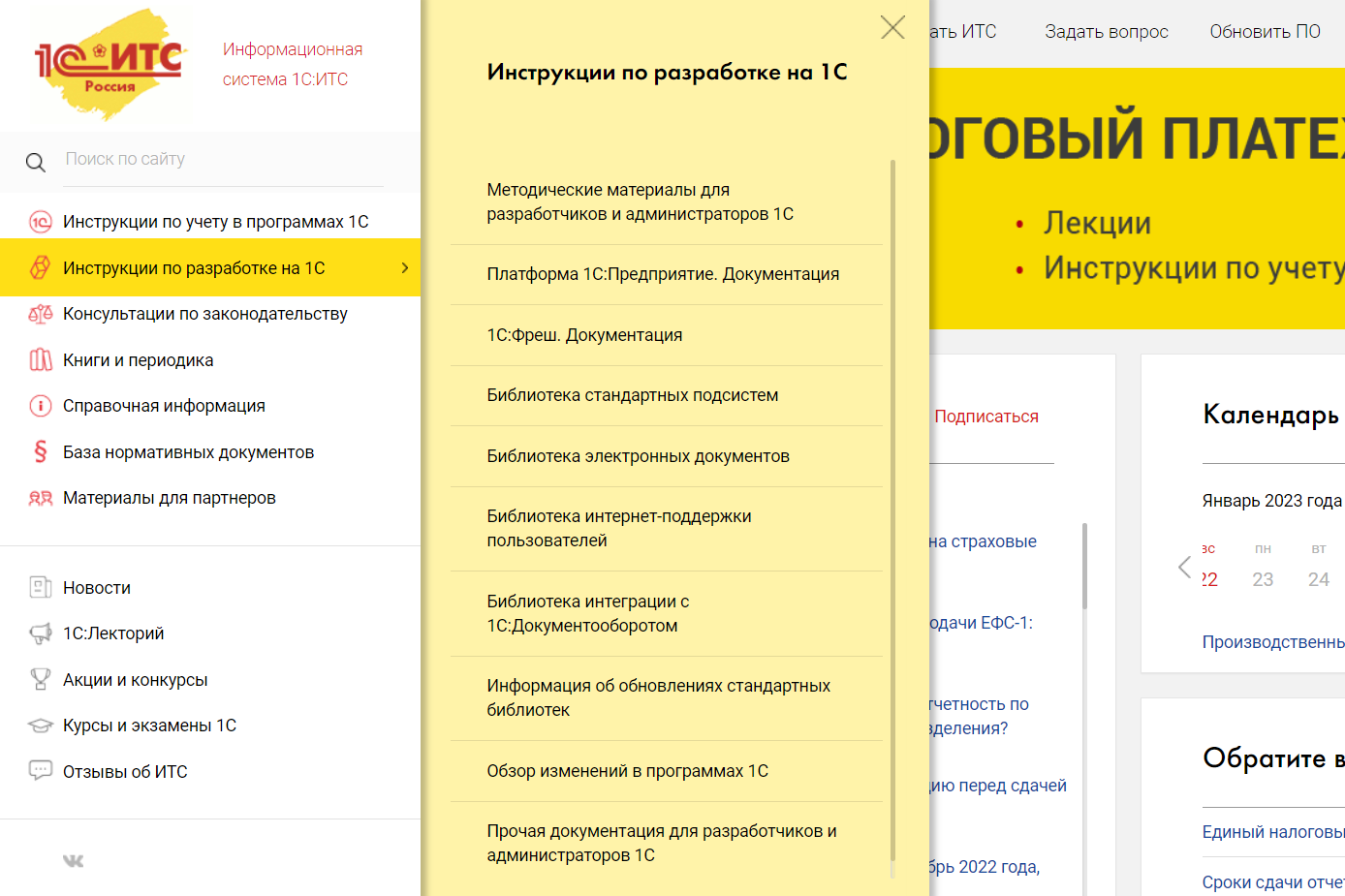 XXIII международная научно-практическая конференцияНОВЫЕ ИНФОРМАЦИОННЫЕ ТЕХНОЛОГИИ В ОБРАЗОВАНИИ
30
31 января – 01 февраля 2023 года
Раздел "Консультации по законодательству"
Наиболее интересные ответы аудиторов на вопросы пользователей по учету, налогообложению и кадровым вопросам
Комментарии к законам, письмам и решениям судов
Статьи и рекомендации по порядку начисления и уплаты действующих налогов и взносов, по порядку заполнения и сдачи отчетности, по кадровому учету и оплате труда
Статьи и рекомендации, посвященные правовой поддержке хозяйственной деятельности организаций и ИП, в том числе при открытии и ведении бизнеса, заключении договоров и сделок, применении онлайн-касс и т.д.
XXIII международная научно-практическая конференцияНОВЫЕ ИНФОРМАЦИОННЫЕ ТЕХНОЛОГИИ В ОБРАЗОВАНИИ
31
31 января – 01 февраля 2023 года
Раздел "Консультации по законодательству"
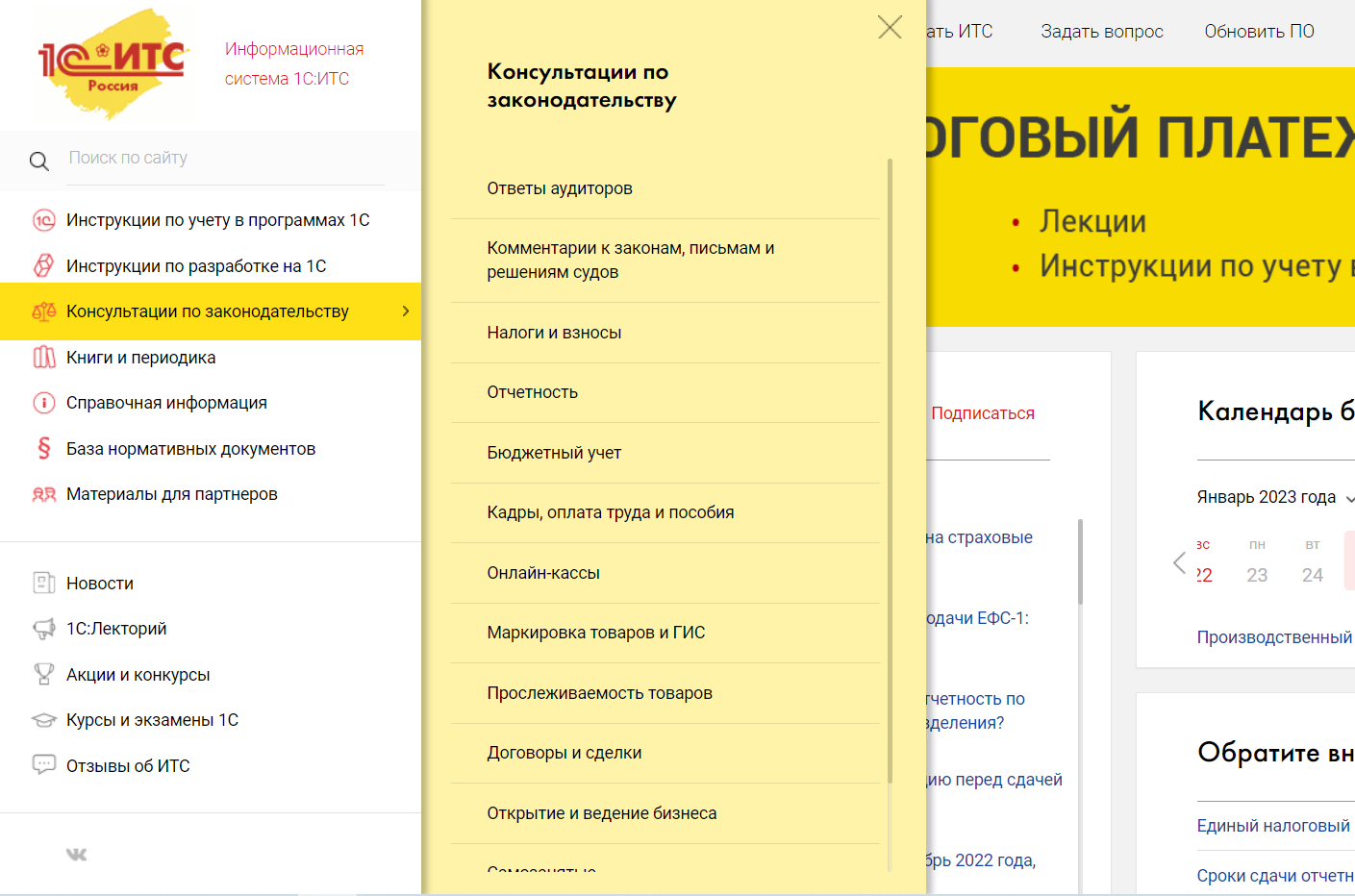 XXIII международная научно-практическая конференцияНОВЫЕ ИНФОРМАЦИОННЫЕ ТЕХНОЛОГИИ В ОБРАЗОВАНИИ
32
31 января – 01 февраля 2023 года
Раздел "Книги и периодика”
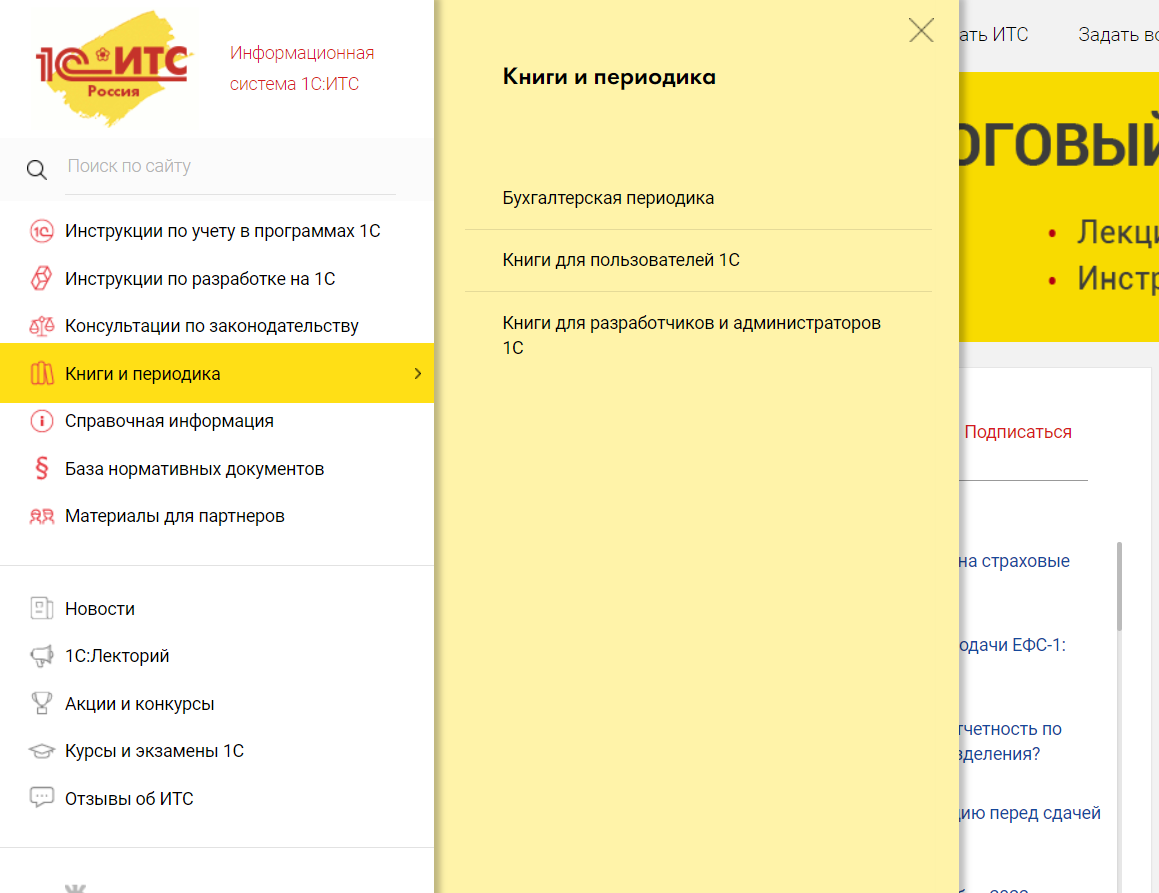 Раздел содержит полнотекстовые электронные версии книг, выпускаемых издательством 1С- Паблишинг, и некоторых печатных изданий для бухгалтеров коммерческих и бюджетных организаций
XXIII международная научно-практическая конференцияНОВЫЕ ИНФОРМАЦИОННЫЕ ТЕХНОЛОГИИ В ОБРАЗОВАНИИ
33
31 января – 01 февраля 2023 года
Раздел "Справочная информация"
Календарь бухгалтера, производственный календарь;
Помощники расчетов (калькуляторы) по отпускам, пособиям, командировкам, налогам и взносам;
Сервис подбора КБК;
Справочная информация по налогам, бухучету,
кадрам, оплате труда и пособиям;
Формы учета и отчетности в формате MS Word и MS Excel;
Курсы валют, ставки ЦБ РФ, индексы;
Полезные ссылки на ресурсы и сервисы органов государственной власти.
XXIII международная научно-практическая конференцияНОВЫЕ ИНФОРМАЦИОННЫЕ ТЕХНОЛОГИИ В ОБРАЗОВАНИИ
34
31 января – 01 февраля 2023 года
Раздел "Справочная информация"
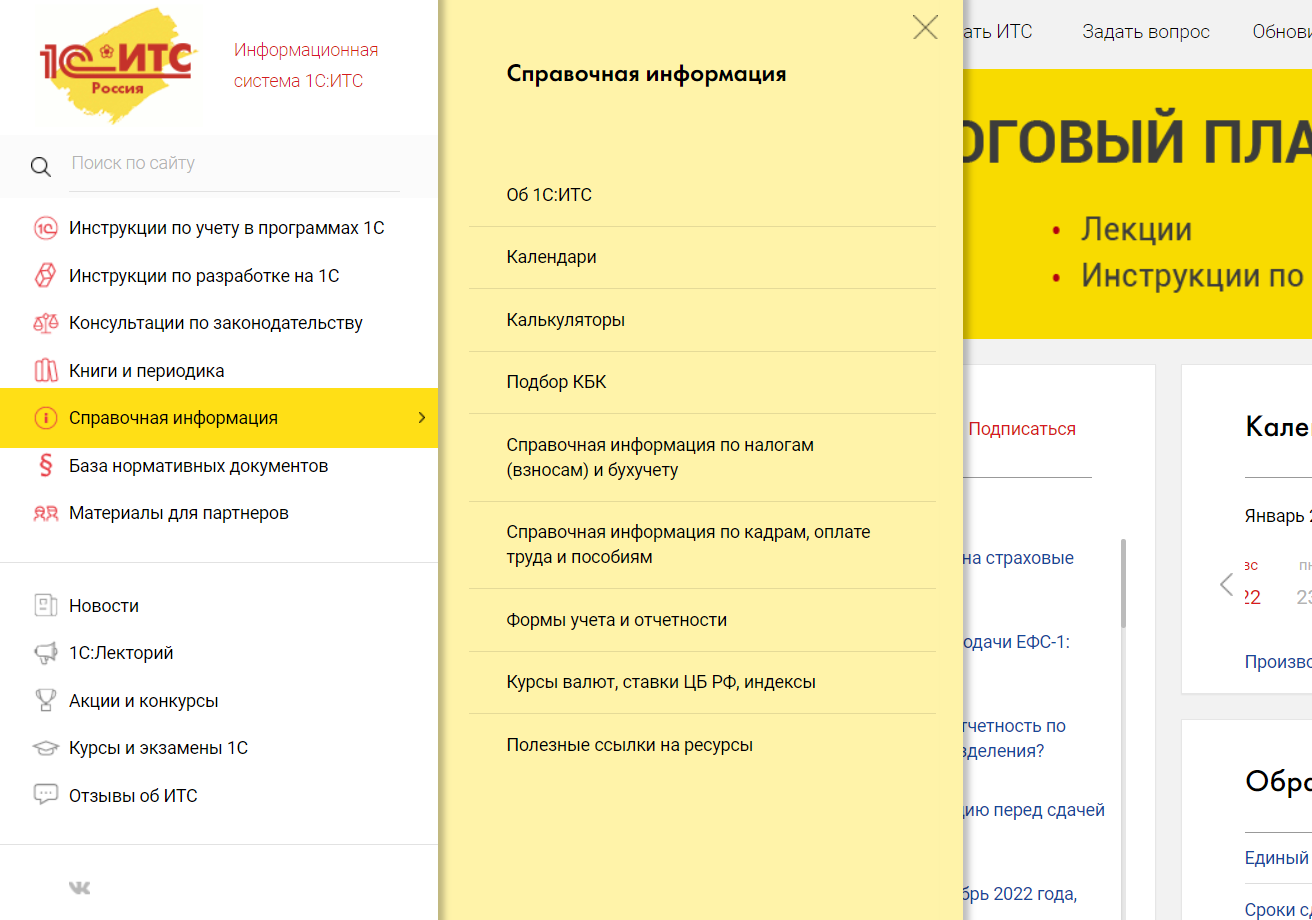 XXIII международная научно-практическая конференцияНОВЫЕ ИНФОРМАЦИОННЫЕ ТЕХНОЛОГИИ В ОБРАЗОВАНИИ
35
31 января – 01 февраля 2023 года
Раздел "База нормативныхдокументов"
Раздел содержит нормативно-правовые документы, по объему соответствующие информационным блокам справочно-правовой системы "1С:Гарант":

"Налоги, бухучет, предпринимательство"

"Налоги, бухучет, предпринимательство. Москва"

База нормативных документов еженедельно обновляется в интернет-версии ИС 1С:ИТС. Все авторские материалы информационной системы содержат ссылки на базу нормативно-правовых документов "1С:Гарант"
XXIII международная научно-практическая конференцияНОВЫЕ ИНФОРМАЦИОННЫЕ ТЕХНОЛОГИИ В ОБРАЗОВАНИИ
36
31 января – 01 февраля 2023 года
Раздел "База нормативныхдокументов"
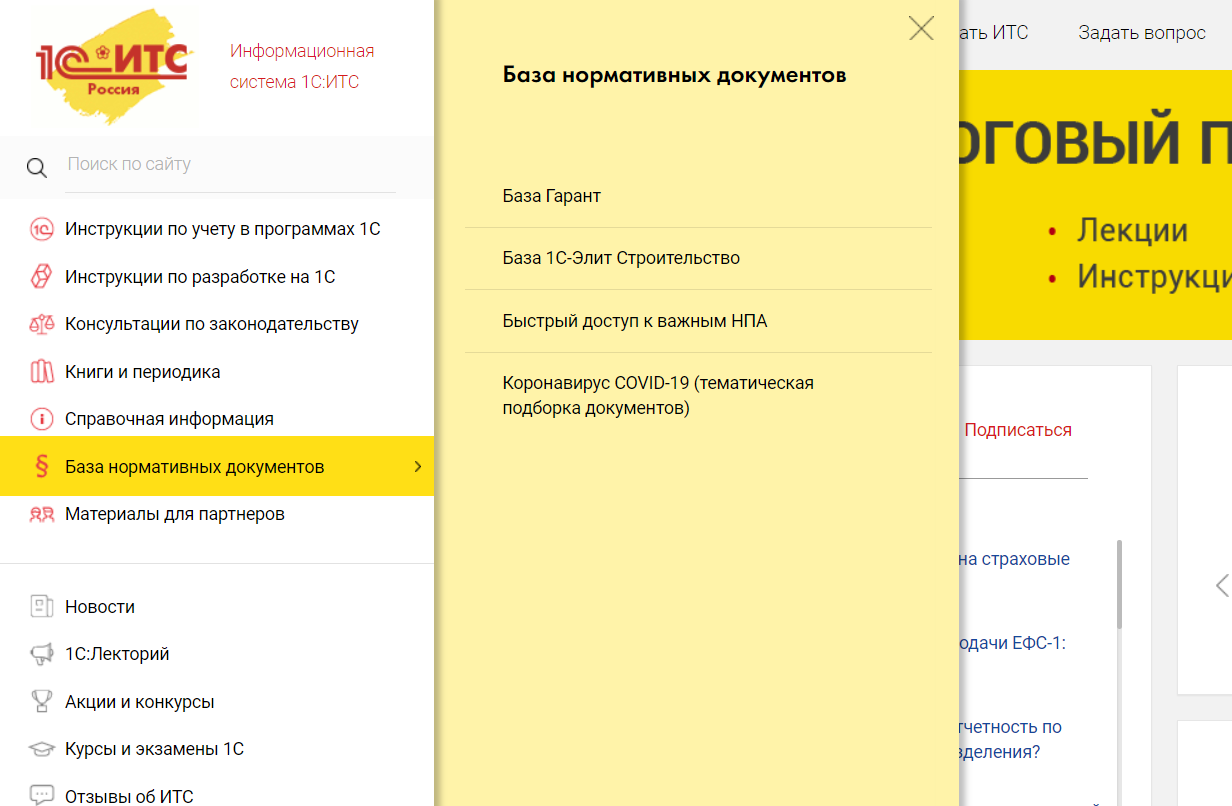 XXIII международная научно-практическая конференцияНОВЫЕ ИНФОРМАЦИОННЫЕ ТЕХНОЛОГИИ В ОБРАЗОВАНИИ
37
31 января – 01 февраля 2023 года
Как пользоваться информационной системой 1С:ИТС?
XXIII международная научно-практическая конференцияНОВЫЕ ИНФОРМАЦИОННЫЕ ТЕХНОЛОГИИ В ОБРАЗОВАНИИ
38
31 января – 01 февраля 2023 года
Информационная система 1С:ИТСКакие бывают статьи?
Вы не знаете, как отразить ту или иную операцию в программе? Тогда воспользуйтесь практической статьей или пошаговой инструкцией.
Вышло новое постановление контролирующего органа и не ясно, как его применять? Обратитесь к комментариям юристов – теоретические статьи. 
Если возникла спорная ситуация, которая однозначно не урегулирована законодательством? Прочитайте статью-рекомендацию, чтобы оценить возможные риски перед принятием решения.
XXIII международная научно-практическая конференцияНОВЫЕ ИНФОРМАЦИОННЫЕ ТЕХНОЛОГИИ В ОБРАЗОВАНИИ
39
31 января – 01 февраля 2023 года
Информационная система 1С:ИТСПрактические примеры
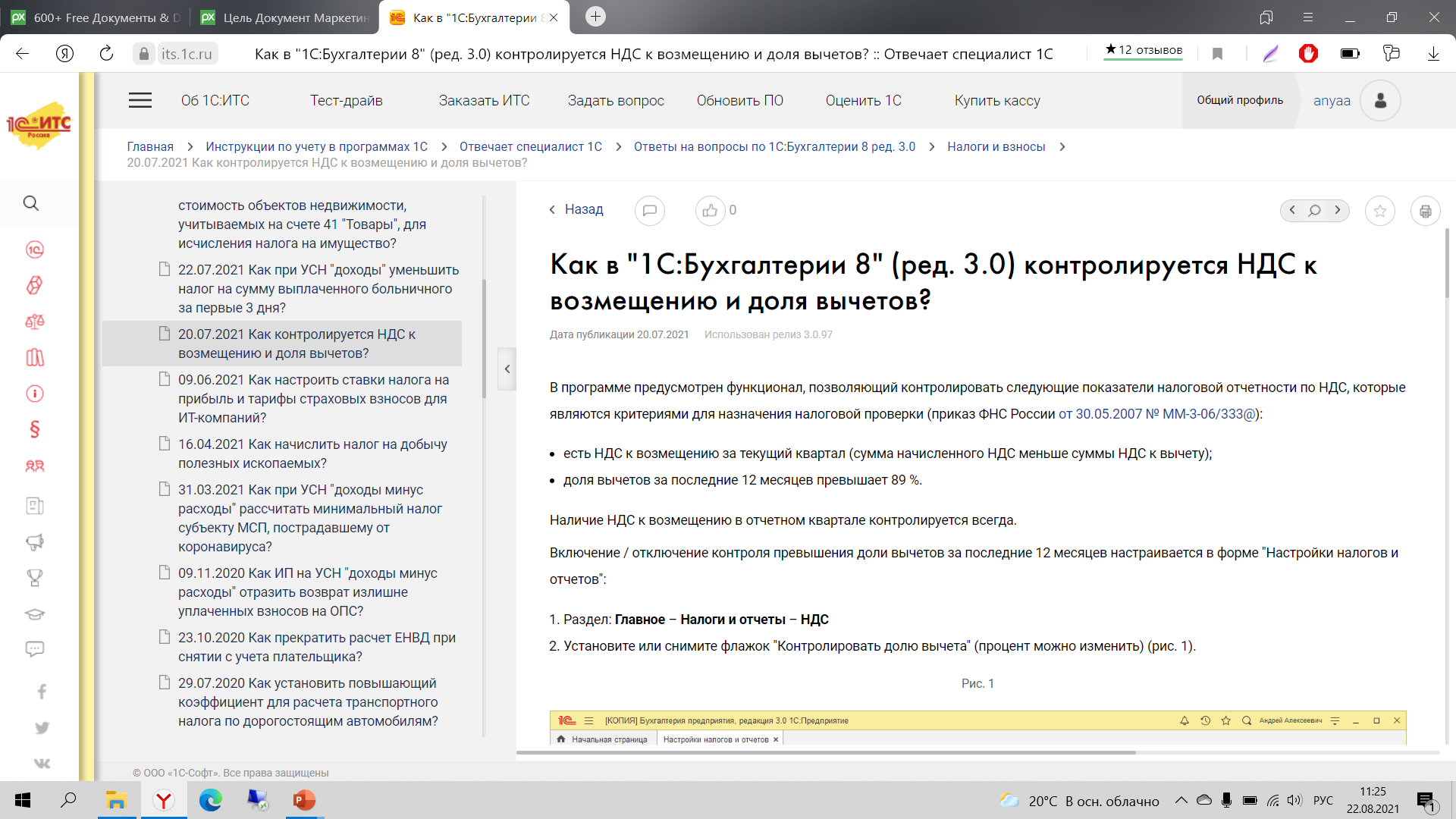 XXIII международная научно-практическая конференцияНОВЫЕ ИНФОРМАЦИОННЫЕ ТЕХНОЛОГИИ В ОБРАЗОВАНИИ
40
31 января – 01 февраля 2023 года
Информационная система 1С:ИТСТеоретические статьи
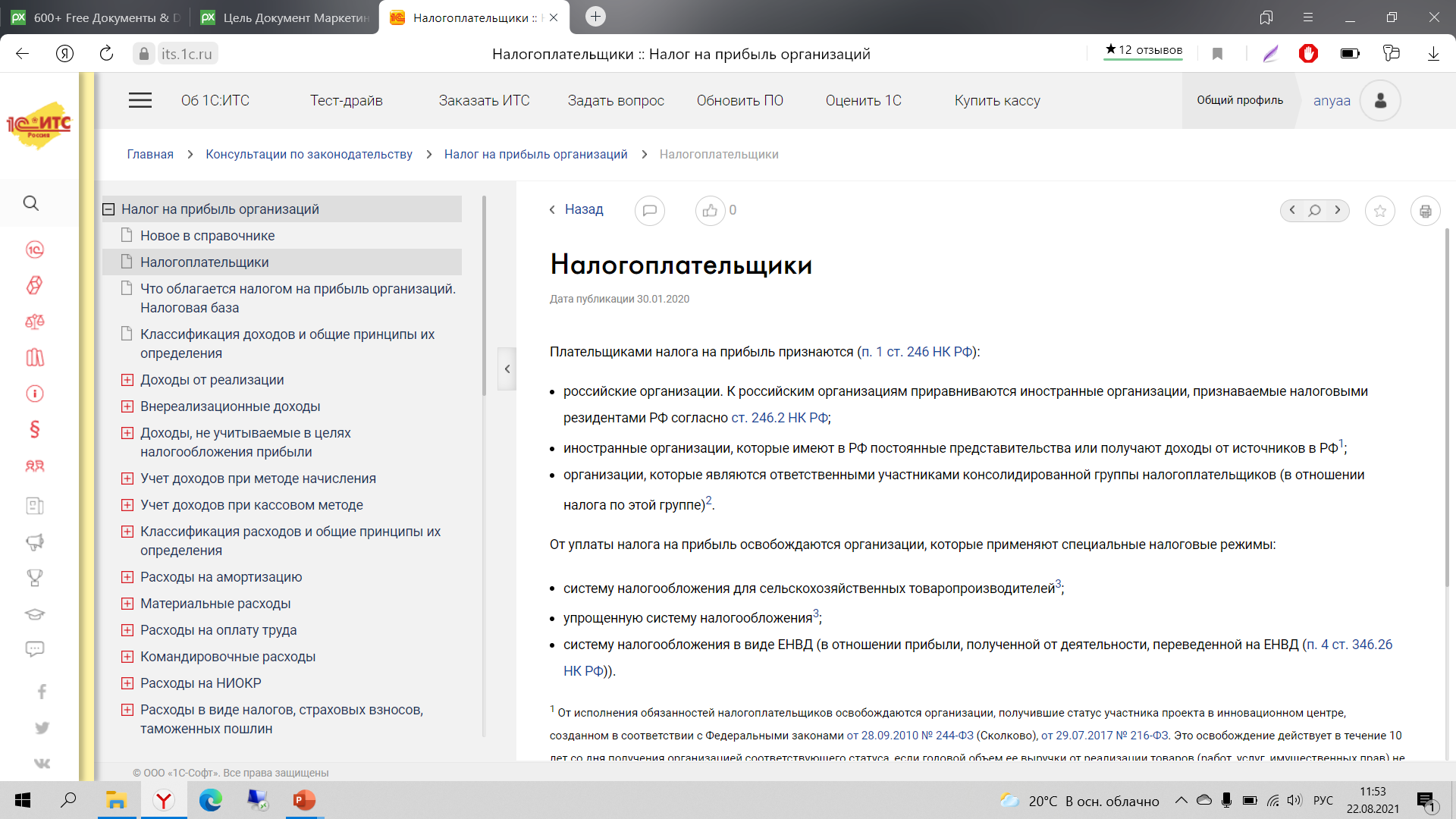 XXIII международная научно-практическая конференцияНОВЫЕ ИНФОРМАЦИОННЫЕ ТЕХНОЛОГИИ В ОБРАЗОВАНИИ
41
31 января – 01 февраля 2023 года
Информационная система 1С:ИТССтатьи-рекомендации
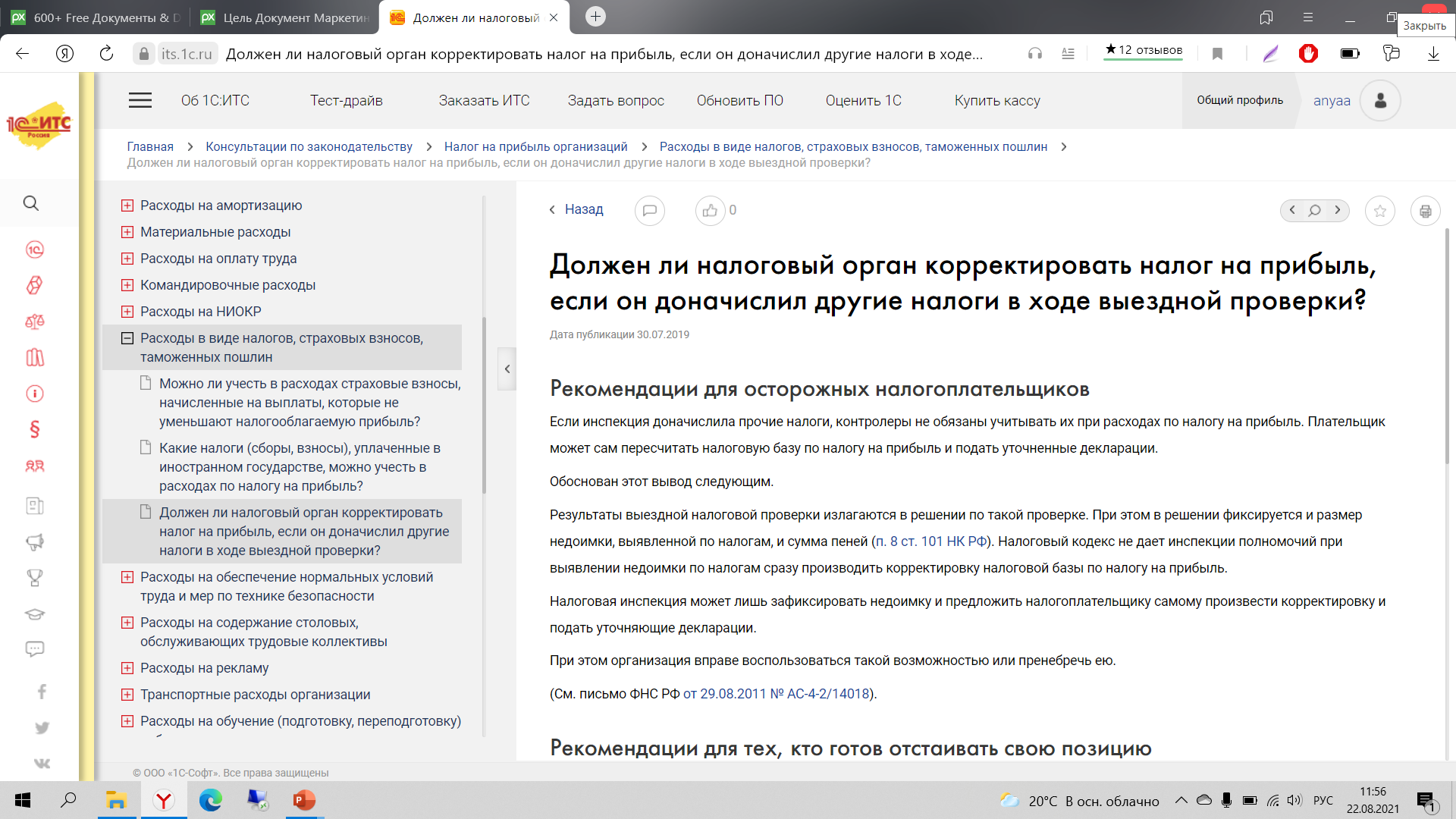 XXIII международная научно-практическая конференцияНОВЫЕ ИНФОРМАЦИОННЫЕ ТЕХНОЛОГИИ В ОБРАЗОВАНИИ
42
31 января – 01 февраля 2023 года
Как быстро находить ответы в информационной системе 1С:ИТС?
XXIII международная научно-практическая конференцияНОВЫЕ ИНФОРМАЦИОННЫЕ ТЕХНОЛОГИИ В ОБРАЗОВАНИИ
43
31 января – 01 февраля 2023 года
Три способа поиска ответов в информационной системе 1С:ИТС:
Главное меню. Раздел → Справочник → Статья
Встроенный поисковик (поиск по сайту). Запрос – ответ
Специальные разделы. Быстрый доступ к полезной информации с главной страницы
XXIII международная научно-практическая конференцияНОВЫЕ ИНФОРМАЦИОННЫЕ ТЕХНОЛОГИИ В ОБРАЗОВАНИИ
44
31 января – 01 февраля 2023 года
Информационная система 1С:ИТСИщем через встроенный поисковик
Как использовать поиск эффективно?
Формулируем вопрос
Выделяем в нем ключевые слова 
Вопросительные слова и слова-связки опускаем («как», «где», «который»)
Вводим ключевые слова в область поиска
Получаем список статей, отвечающих запросу
В результатах поиска обращаем внимание на то, в каком разделе ИС 1С:ИТС найдена информация
Можно использовать фильтры: по ролям, по разделам (материалам), по конфигурациям
XXIII международная научно-практическая конференцияНОВЫЕ ИНФОРМАЦИОННЫЕ ТЕХНОЛОГИИ В ОБРАЗОВАНИИ
45
31 января – 01 февраля 2023 года
Информационная система 1С:ИТСИщем через встроенный поисковик
Пример 1:

Курсовая работа. Тема «Предоставление учебного отпуска учащемуся в магистратуре»

Ключевые слова: Учебный отпуск
XXIII международная научно-практическая конференцияНОВЫЕ ИНФОРМАЦИОННЫЕ ТЕХНОЛОГИИ В ОБРАЗОВАНИИ
46
31 января – 01 февраля 2023 года
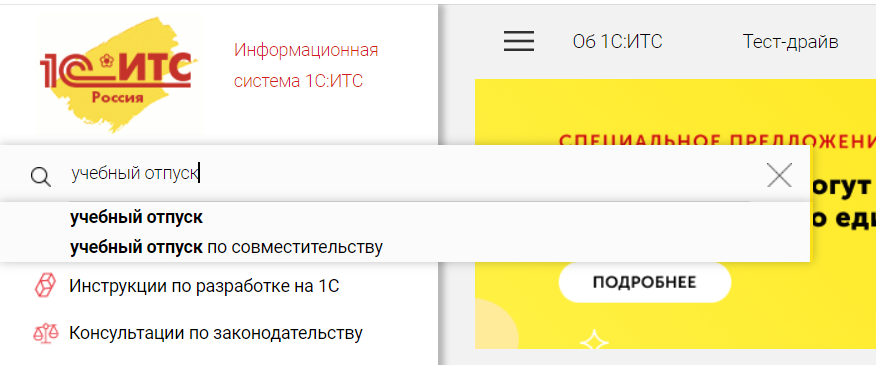 1) Поисковые подсказки
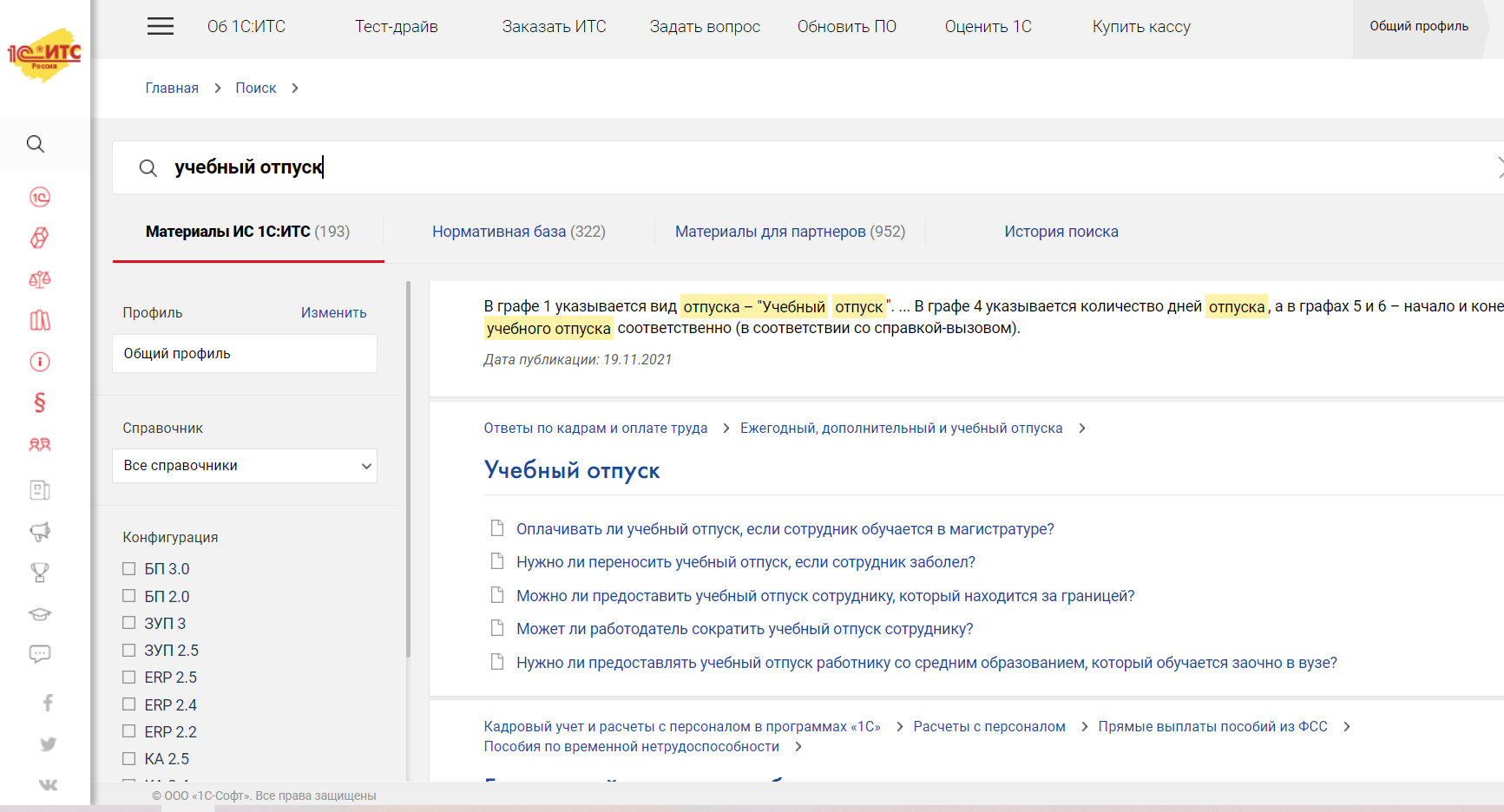 2) Фильтр по профилям
XXIII международная научно-практическая конференцияНОВЫЕ ИНФОРМАЦИОННЫЕ ТЕХНОЛОГИИ В ОБРАЗОВАНИИ
47
31 января – 01 февраля 2023 года
Информационная система 1С:ИТСИщем через встроенный поисковик
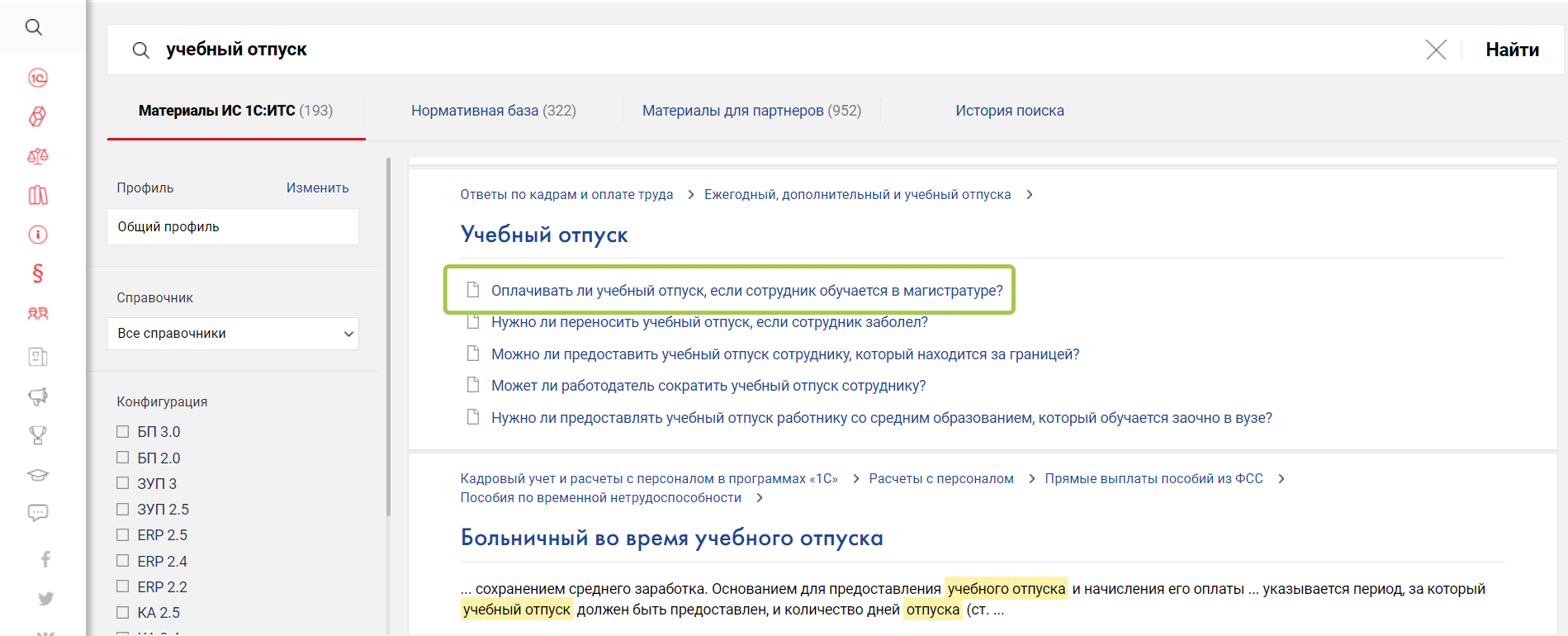 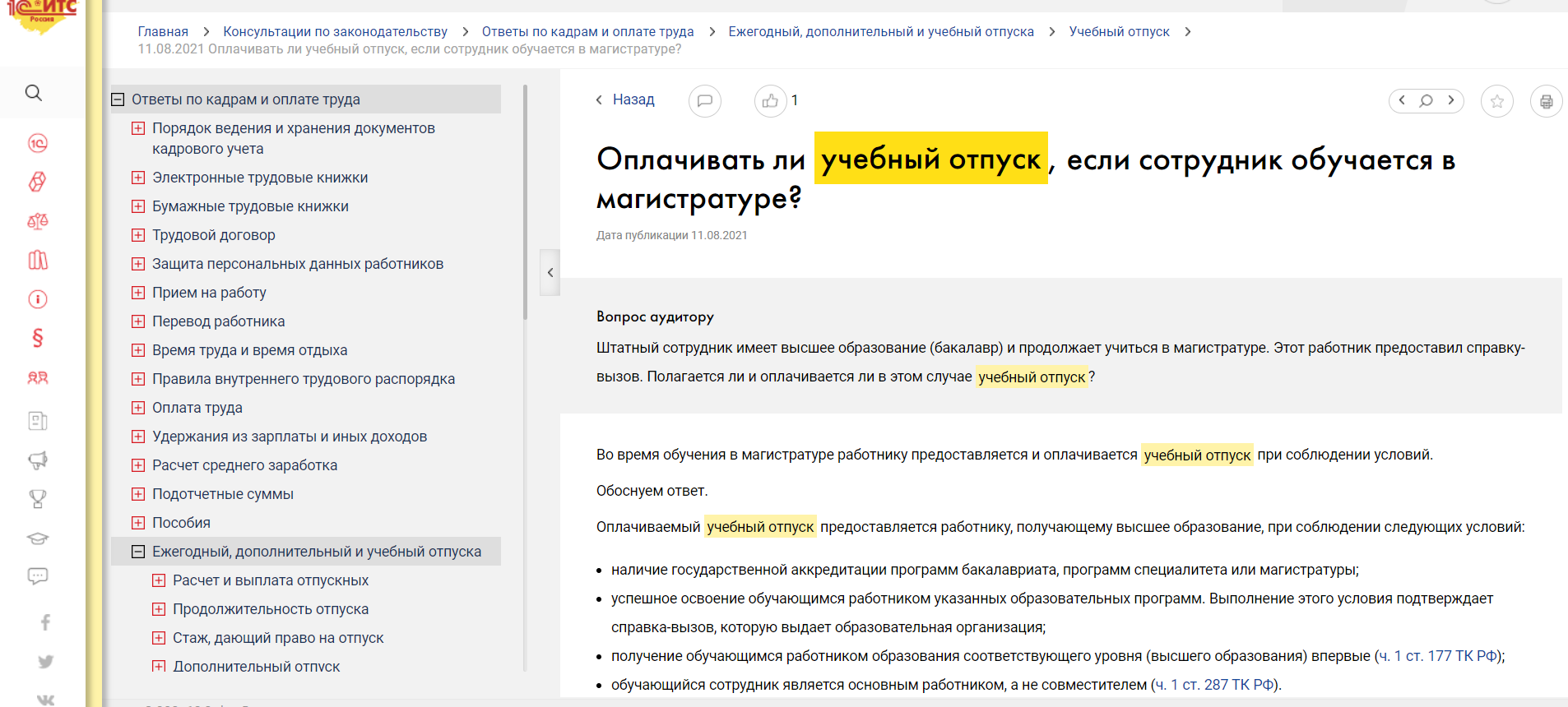 XXIII международная научно-практическая конференцияНОВЫЕ ИНФОРМАЦИОННЫЕ ТЕХНОЛОГИИ В ОБРАЗОВАНИИ
48
31 января – 01 февраля 2023 года
Информационная система 1С:ИТС Что и как использовать в учёбе?
Консультации по применению законодательства
Бухгалтерский, налоговый, кадровый учет
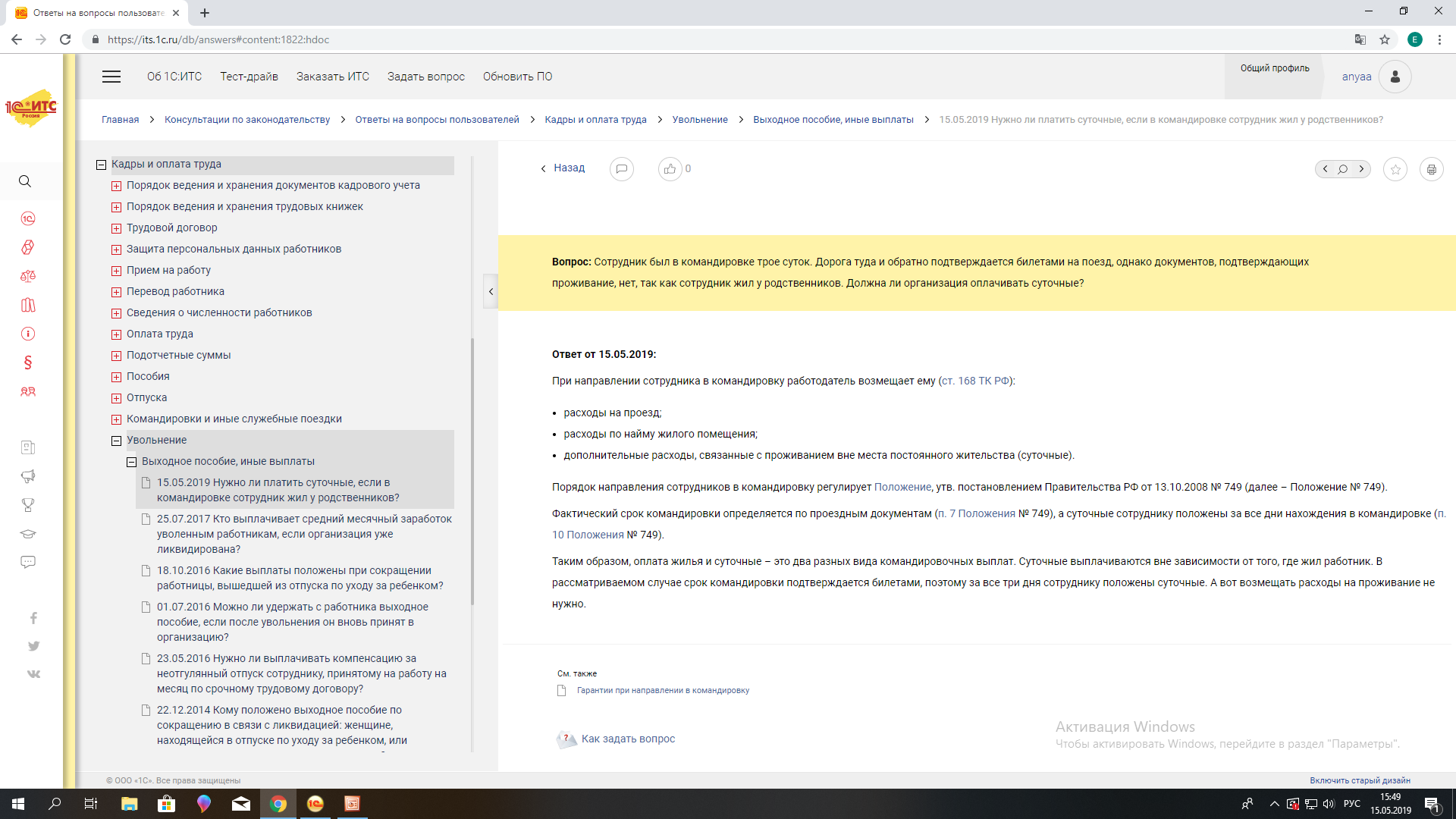 Разъяснения
Проблемный вопрос
Ссылки на закон
XXIII международная научно-практическая конференцияНОВЫЕ ИНФОРМАЦИОННЫЕ ТЕХНОЛОГИИ В ОБРАЗОВАНИИ
49
31 января – 01 февраля 2023 года
Информационная система 1С:ИТС Что и как использовать в учёбе?
Рекомендации по разработке и администрированию
Методическая поддержка для разработчиков 1С:Предприятия
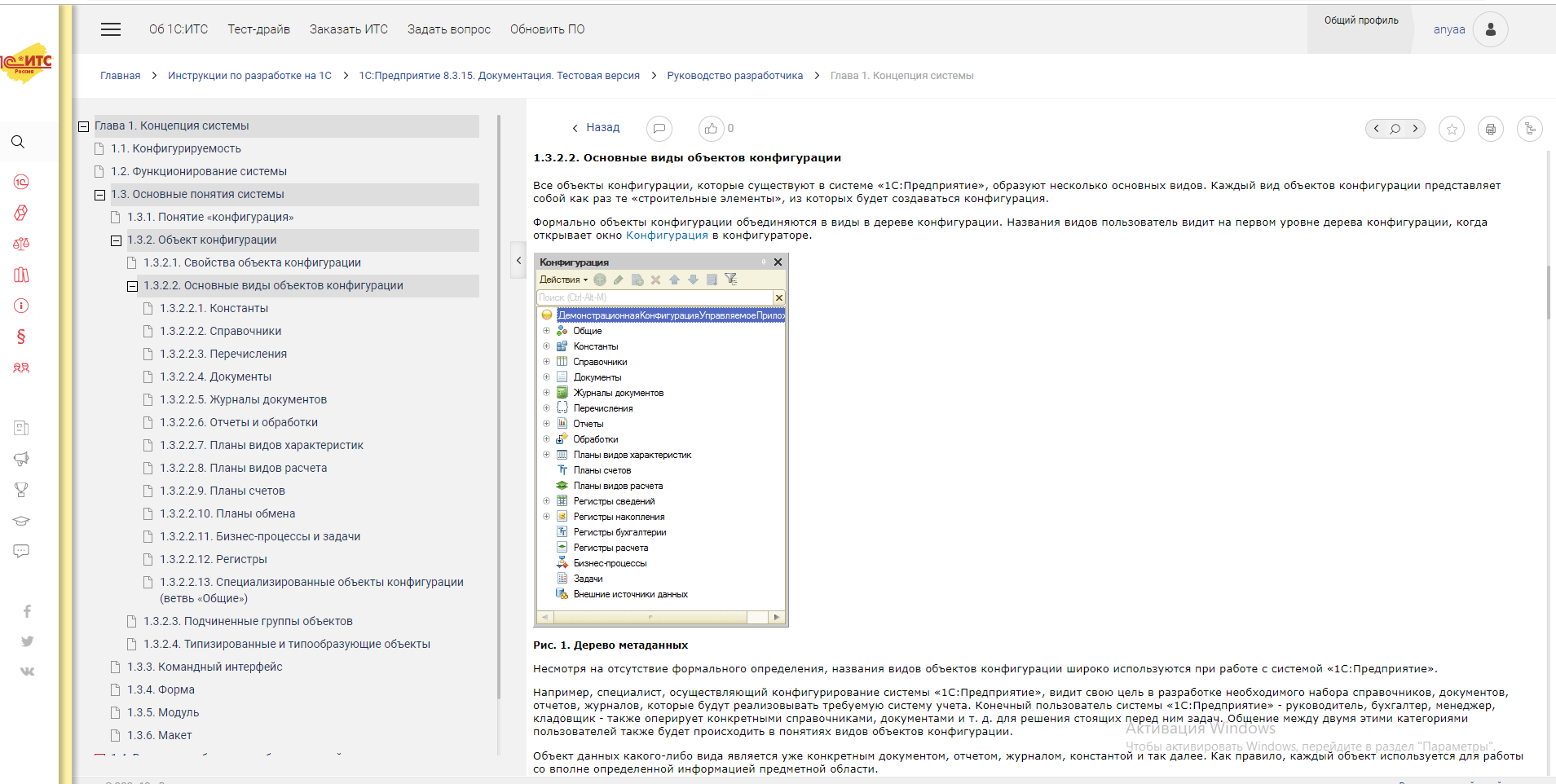 Практический вопрос
Схемы
Разъяснения
XXIII международная научно-практическая конференцияНОВЫЕ ИНФОРМАЦИОННЫЕ ТЕХНОЛОГИИ В ОБРАЗОВАНИИ
50
31 января – 01 февраля 2023 года
Информационная система 1С:ИТС Что и как использовать в учёбе?
Комментарии юристов
Кодексы, законы, письма, судебная практика
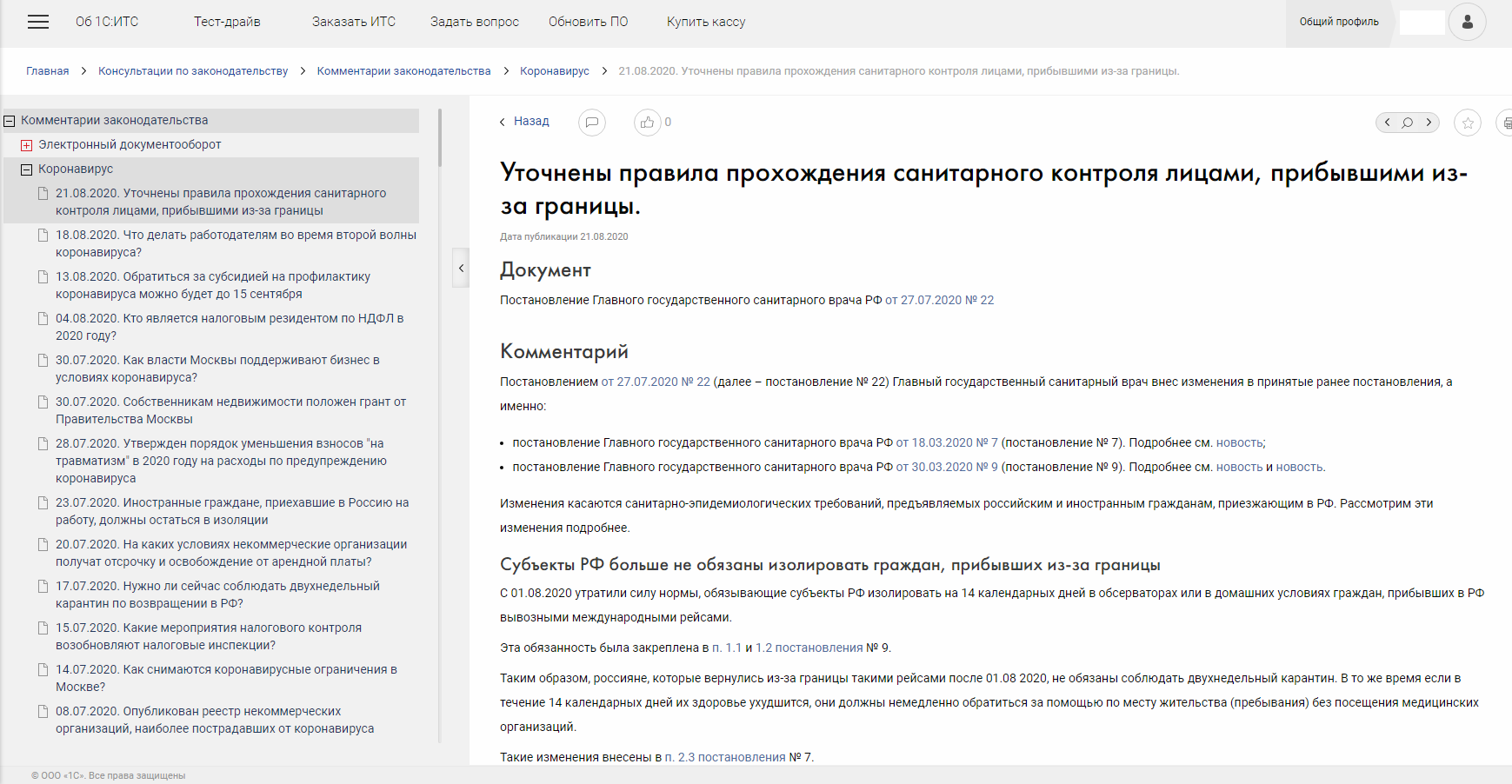 Разъяснения
Документ
Рекомендации
XXIII международная научно-практическая конференцияНОВЫЕ ИНФОРМАЦИОННЫЕ ТЕХНОЛОГИИ В ОБРАЗОВАНИИ
51
31 января – 01 февраля 2023 года
Информационная система 1С:ИТСБыстрый доступ к полезной информации
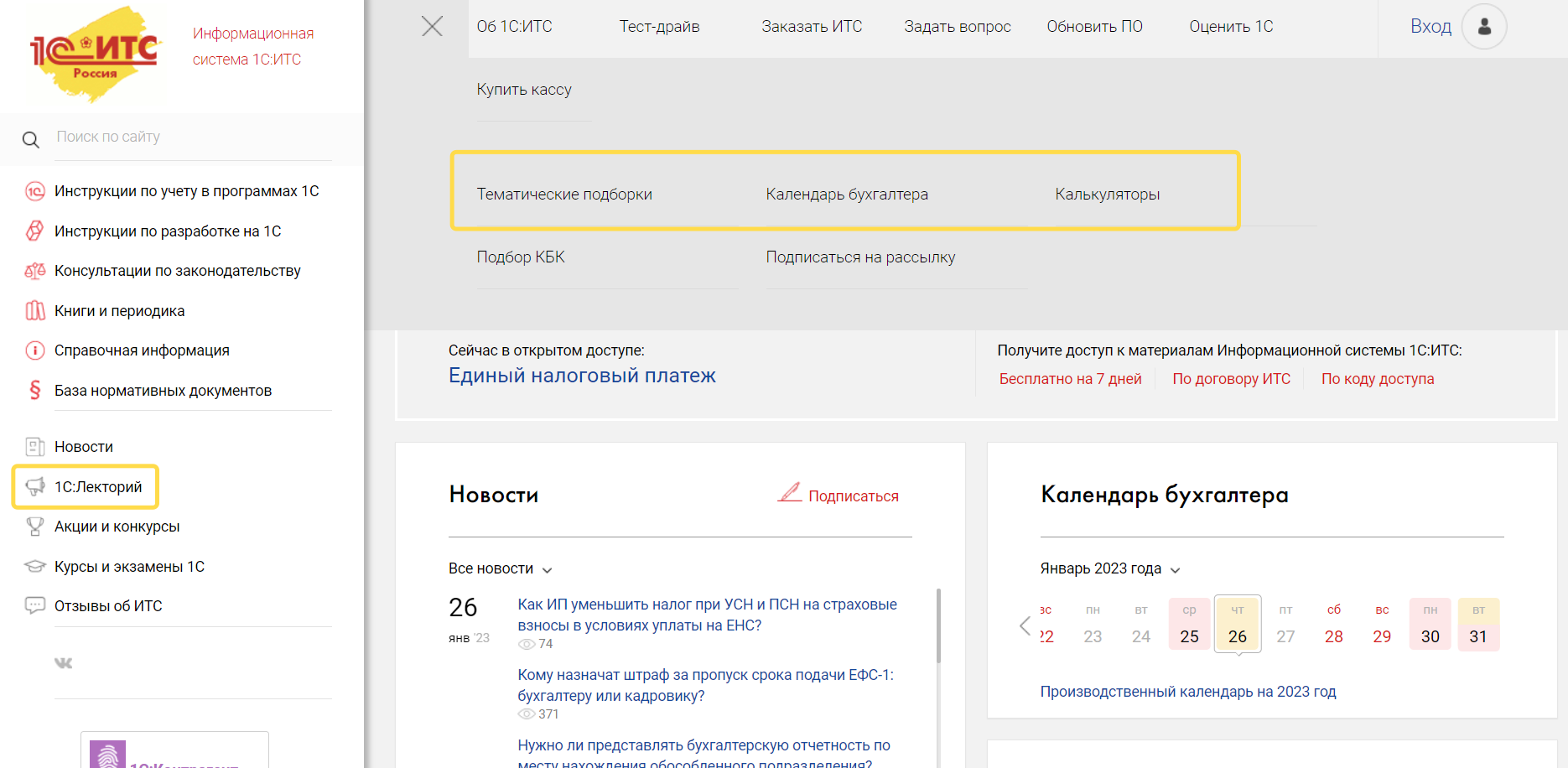 XXIII международная научно-практическая конференцияНОВЫЕ ИНФОРМАЦИОННЫЕ ТЕХНОЛОГИИ В ОБРАЗОВАНИИ
52
31 января – 01 февраля 2023 года
1С:Лекторий – учитесь у экспертов
Цель 1С:Лектория – оперативно и в удобной форме рассматривать новшества законодательства и их отражение в программах 1С, а также наиболее актуальные проблемы, возникающие у пользователей: руководителей, практикующих бухгалтеров, кадровых специалистов и др.
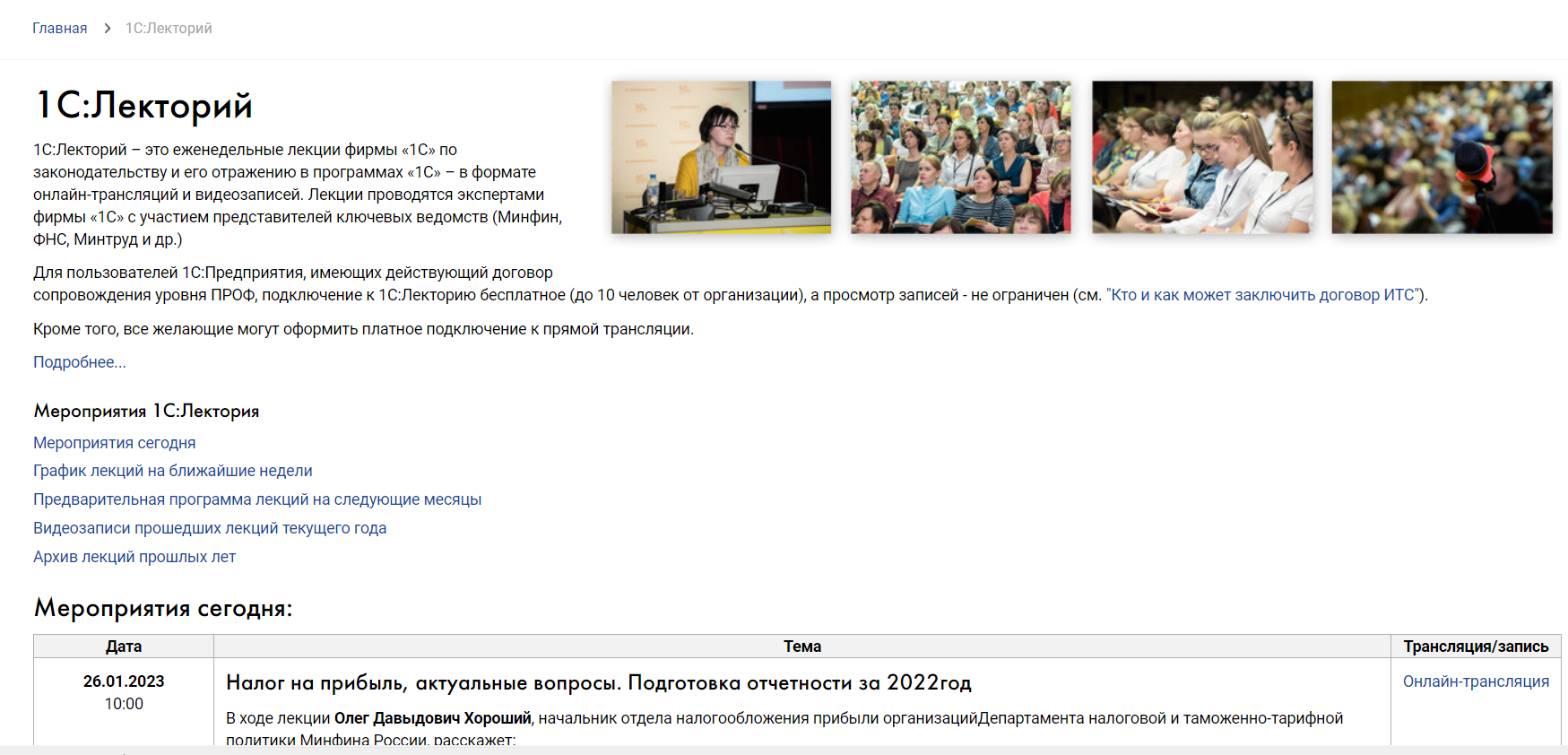 XXIII международная научно-практическая конференцияНОВЫЕ ИНФОРМАЦИОННЫЕ ТЕХНОЛОГИИ В ОБРАЗОВАНИИ
53
31 января – 01 февраля 2023 года
Калькуляторы
Проводите расчеты с помощью калькуляторов.
Просто введите данные, следуя подсказкам помощника, и получите верный расчет сумм пособий, командировочных, отпускных.
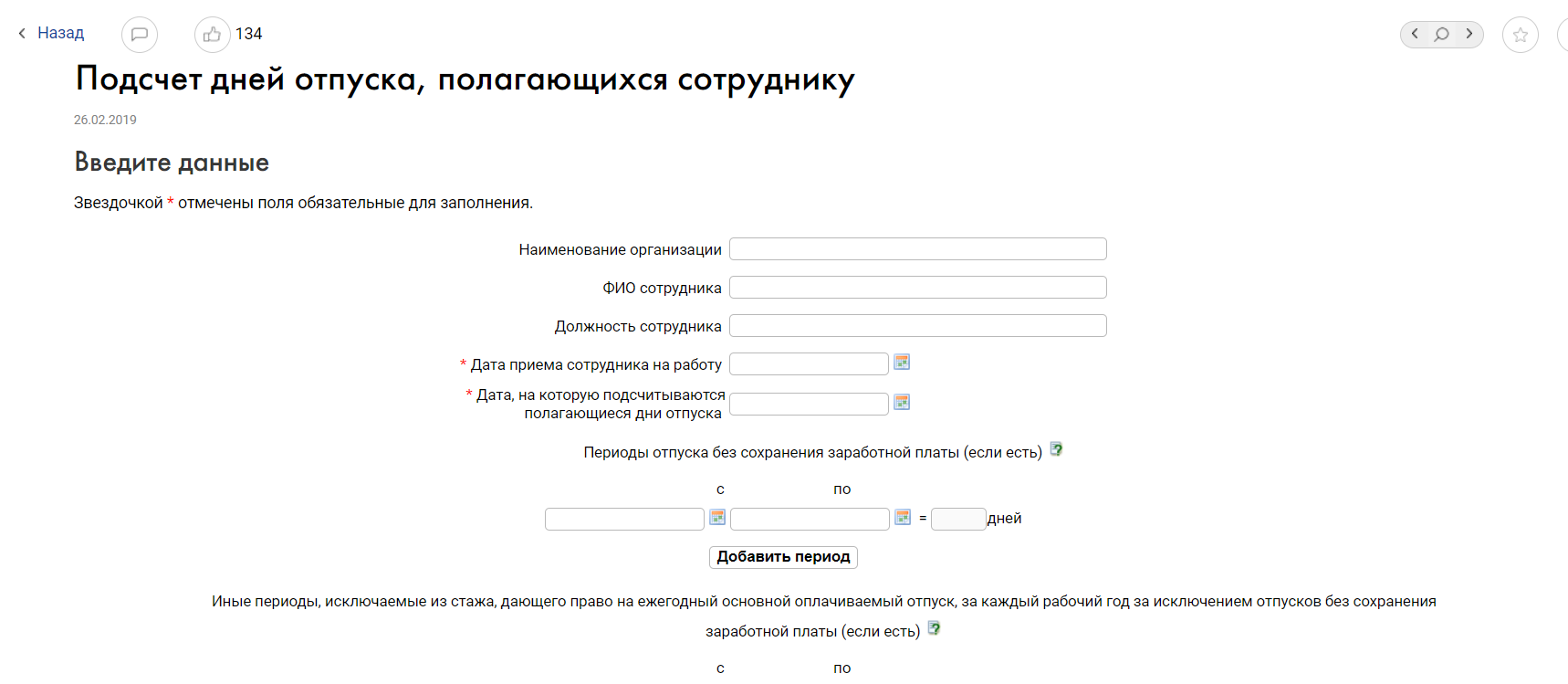 XXIII международная научно-практическая конференцияНОВЫЕ ИНФОРМАЦИОННЫЕ ТЕХНОЛОГИИ В ОБРАЗОВАНИИ
54
31 января – 01 февраля 2023 года
Тематические подборки
Быстрый доступ к полезной информации – подборка всех материалов из различных разделов информационной системы 1С:ИТС, которые соответствуют каждой теме, перечисленной в данном разделе.
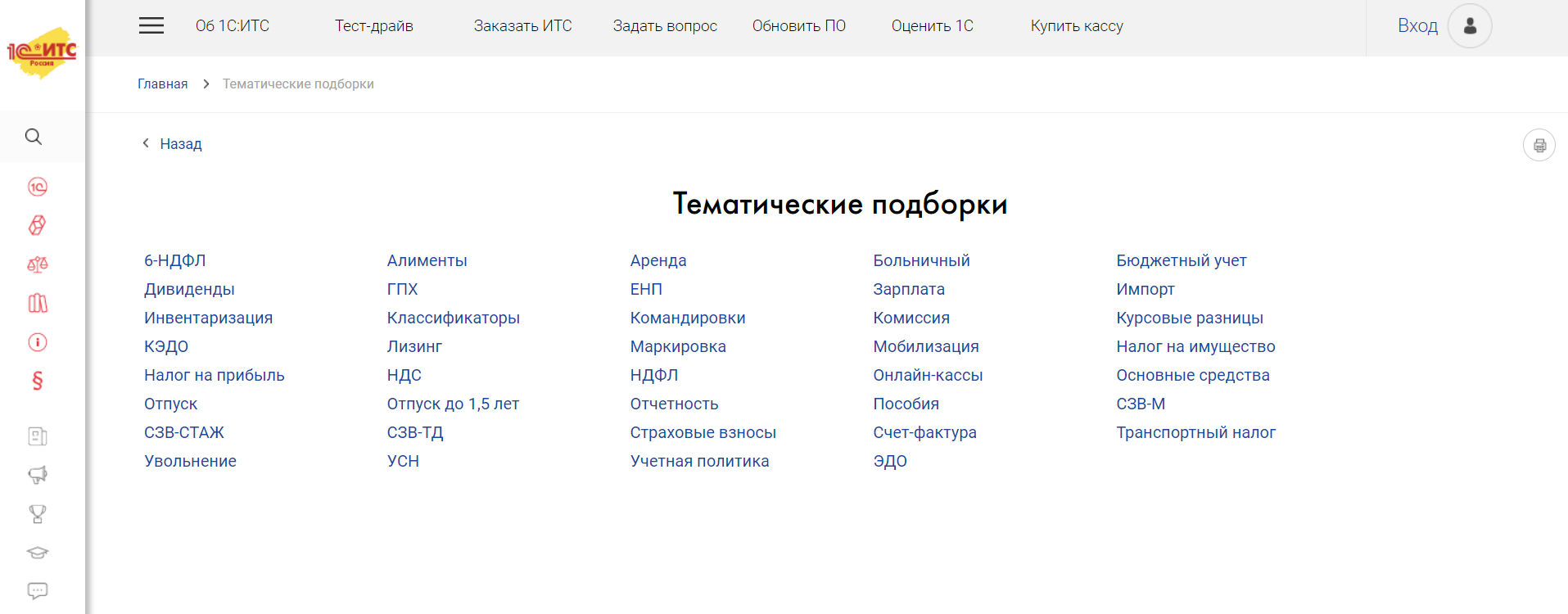 XXIII международная научно-практическая конференцияНОВЫЕ ИНФОРМАЦИОННЫЕ ТЕХНОЛОГИИ В ОБРАЗОВАНИИ
55
31 января – 01 февраля 2023 года
Для более углубленного изучения информационной системы и сервисов можно использовать методическое пособие
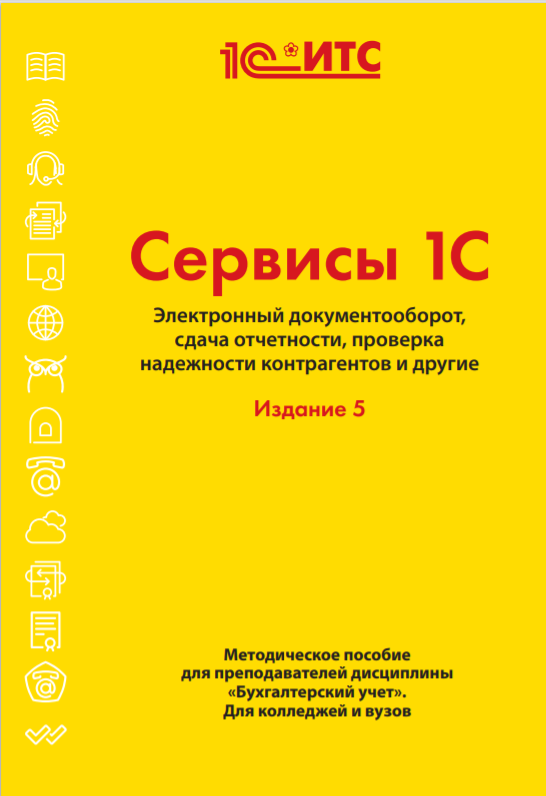 В пособие включено подробное описание сервисов 1С, которые оказывают наибольший эффект на повседневную и регулярную работу пользователя 1С:
электронный документооборот, сдача отчетности через интернет,
проверка надежности контрагентов, информационная система 1С:ИТС и другие.
XXIII международная научно-практическая конференцияНОВЫЕ ИНФОРМАЦИОННЫЕ ТЕХНОЛОГИИ В ОБРАЗОВАНИИ
56
31 января – 01 февраля 2023 года
Информационная система 1С:ИТС для экономических дисциплин
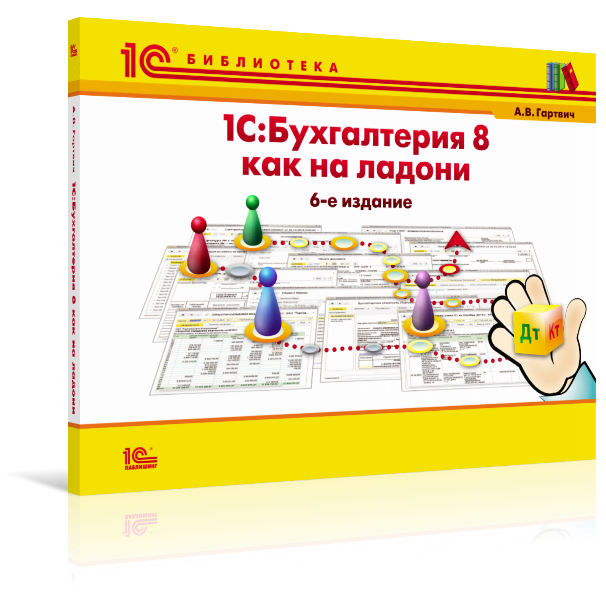 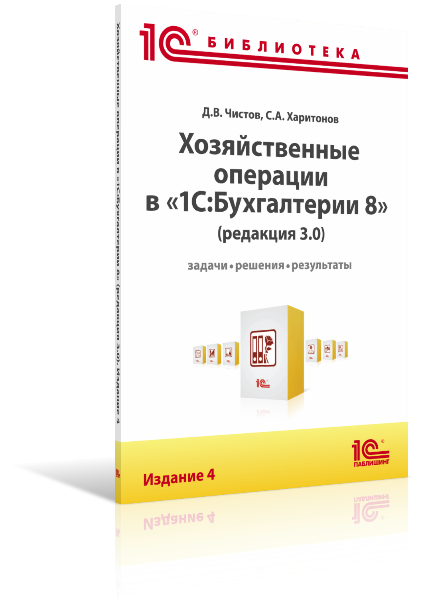 Пособие ориентировано на использование студентами вузов, проходящих обучение по различным профилям направлений подготовки «Менеджмент» и «Экономика», а также для магистрантов и слушателей курсов повышения квалификации.
Книга ориентирована на начинающих пользователей программы.
XXIII международная научно-практическая конференцияНОВЫЕ ИНФОРМАЦИОННЫЕ ТЕХНОЛОГИИ В ОБРАЗОВАНИИ
57
31 января – 01 февраля 2023 года
Информационная система 1С:ИТС для ИТ-дисциплин
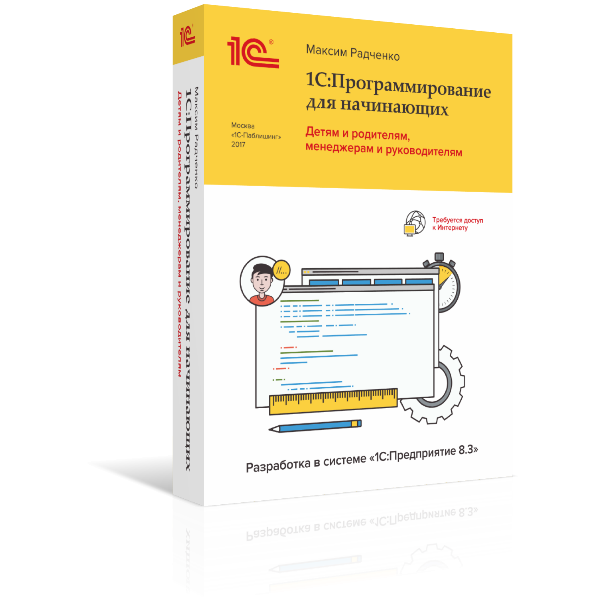 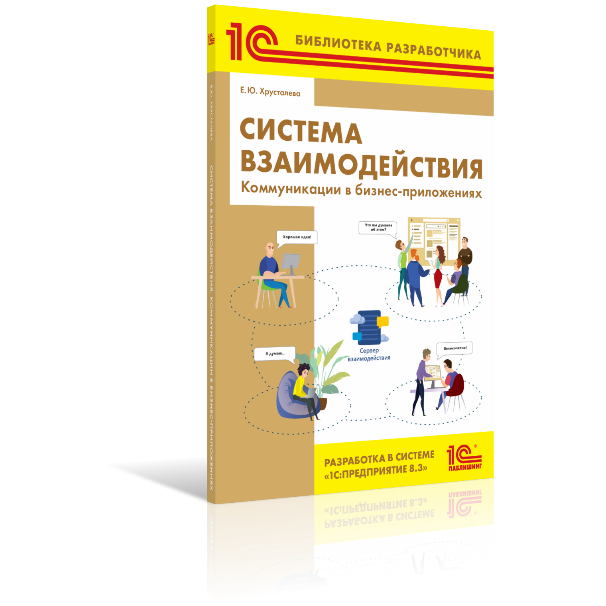 Книга адресована специалистам, имеющим опыт разработки на платформе «1С:Предприятие». С ее помощью можно освоить новый платформенный механизм – система взаимодействия.
Книга адресована читателям, которые совсем не знают программирования, но хотят научиться создавать собственные программы в системе «1С:Предприятие 8».
XXIII международная научно-практическая конференцияНОВЫЕ ИНФОРМАЦИОННЫЕ ТЕХНОЛОГИИ В ОБРАЗОВАНИИ
58
31 января – 01 февраля 2023 года
Подробнее ознакомиться с материалами, а также найти книги можно на студенческом сайте: https://student.its.1c.ru/public/page/books
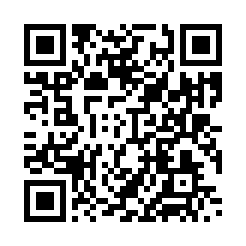 XXIII международная научно-практическая конференцияНОВЫЕ ИНФОРМАЦИОННЫЕ ТЕХНОЛОГИИ В ОБРАЗОВАНИИ
59
31 января – 01 февраля 2023 года
Студенческий конкурс 1С:ИТС
Фирма "1С" ежегодно проводит Всероссийский конкурс для студентов вузов, а также техникумов и колледжей.
Тебя ждут вопросы по организации своего дела, учету, налогам, трудовому праву и выстраиванию бизнес-процессов. Ты поймешь на деле, как использовать информационную систему и сервисы 1С:ИТС для решения множества задач. 
Студенты получают полный доступ к информационной системе 1С:ИТС до 30.06.2023. Главный приз – 250 000 рублей! 
Конкурс уже идет - зарегистрироваться можно здесь: https://student.its.1c.ru/
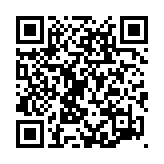 XXIII международная научно-практическая конференцияНОВЫЕ ИНФОРМАЦИОННЫЕ ТЕХНОЛОГИИ В ОБРАЗОВАНИИ
60
31 января – 01 февраля 2023 года
СПАСИБО ЗА ВНИМАНИЕ!